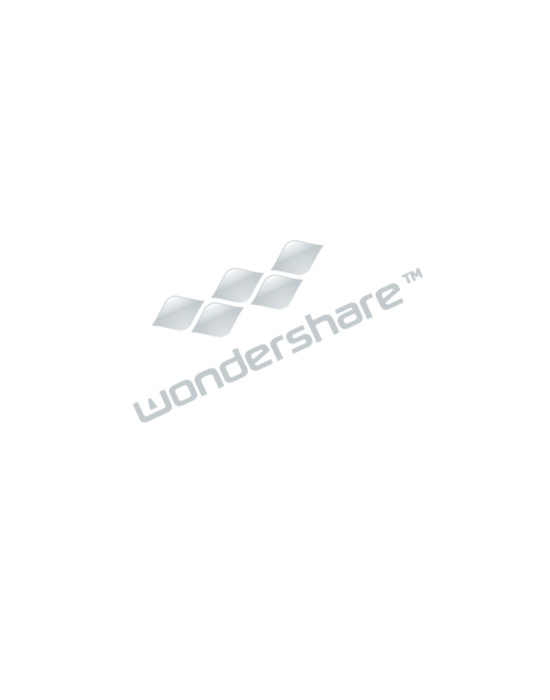 Platelet  Structure  &  Function
Dr. Nervana Bayoumy
MD, PhD (Aberdeen – UK))
Associate Professor  of  Physiology,  
College  of  Medicine
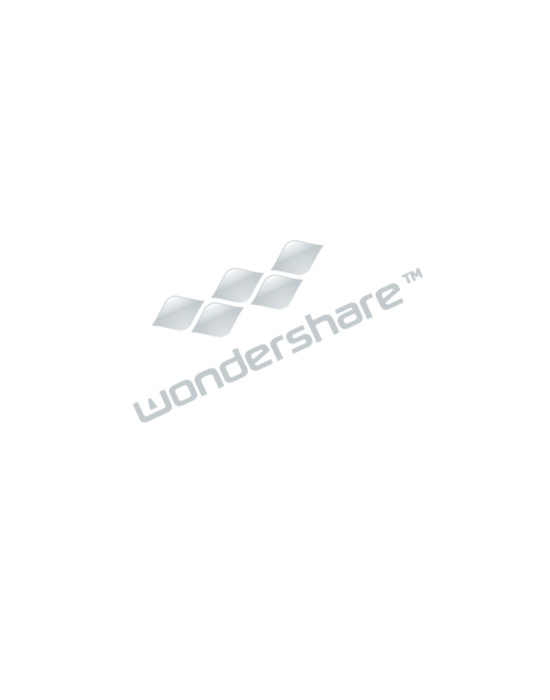 Objectives
At  the  end  of  this  lecture  you are
expected  to:
-   Understand  platelet normal  ultrastructure.
-  Understand  the  functions  of  different  platelets
organelles  and  surface  receptors.
- Understand  the  mechanisms  of  platelet  functions.
-  Relate  membrane  receptors  and  granule  content  to
normal  function  in  hemostasis  and  bleeding
(platelet)  disorders.
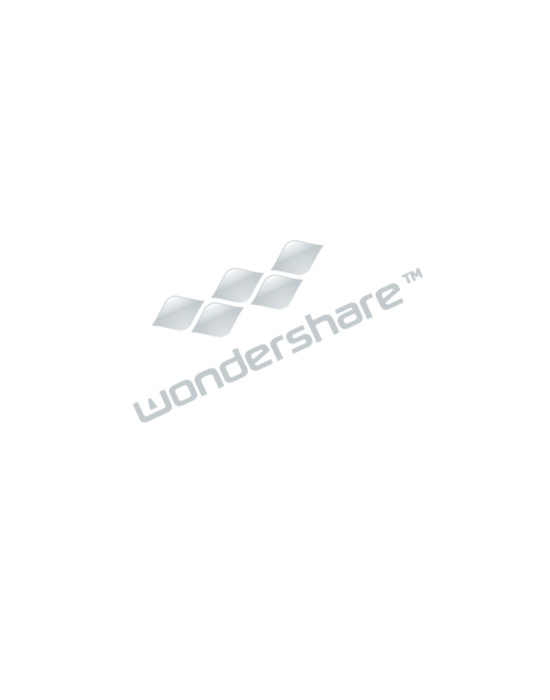 Contents
-  Platelet normal  ultrastructure
-  Functions  of  different  platelets  organelles  and
surface  receptors
-  The  mechanisms  of  platelet  functions
-  Platelet  membrane  receptors  and  bleeding
(platelet)  disorders
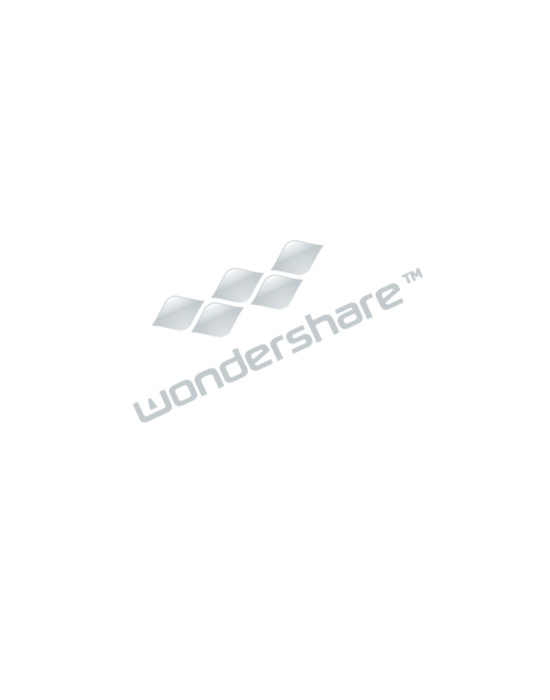 What  are  platelets?



	BLOOD
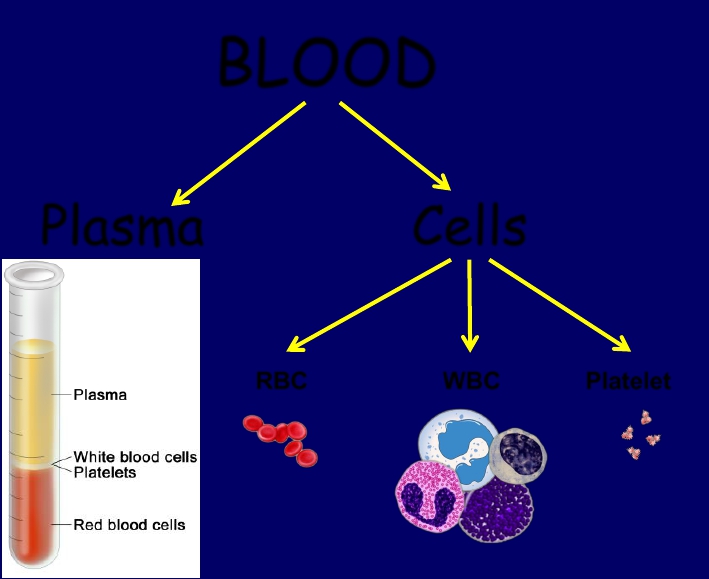 Plasma
Cells
RBC
WBC
Platelet
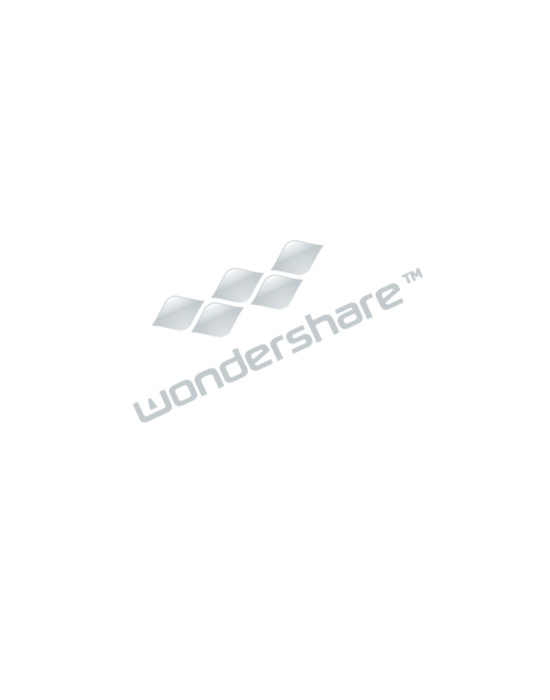 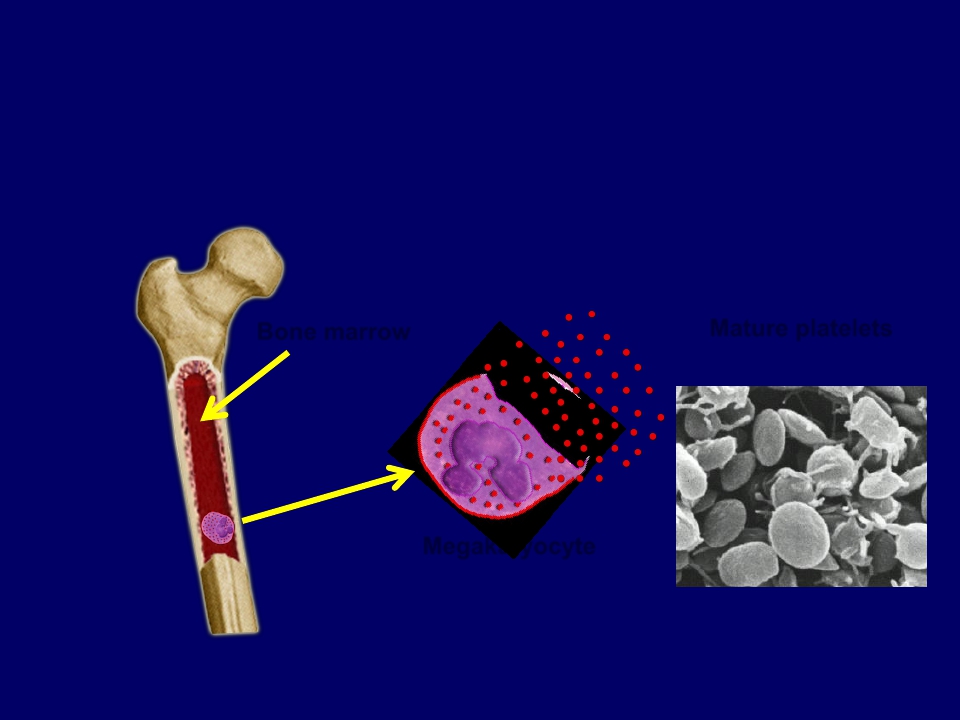 What  are  platelets?
Mature platelets
Bone marrow
Megakaryocyte
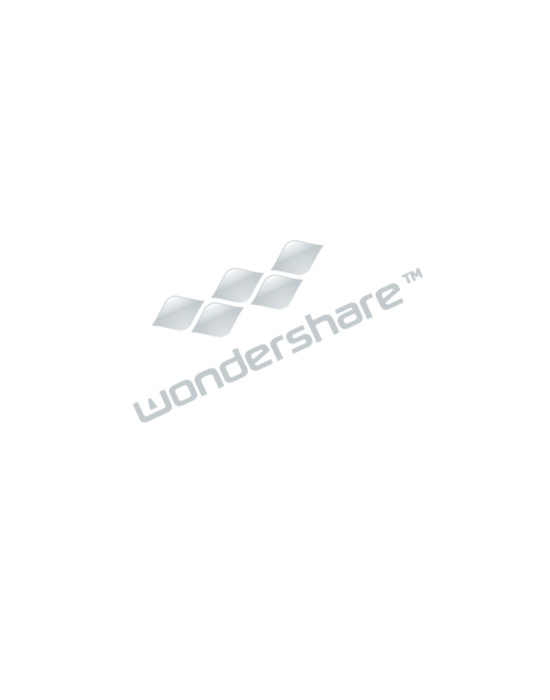 Platelets
Cont.
•  Site  of  formation:
Bone  marrow
• Steps:
Stem  cell




Megakaryoblast




Megakaryocyte




	Platelets
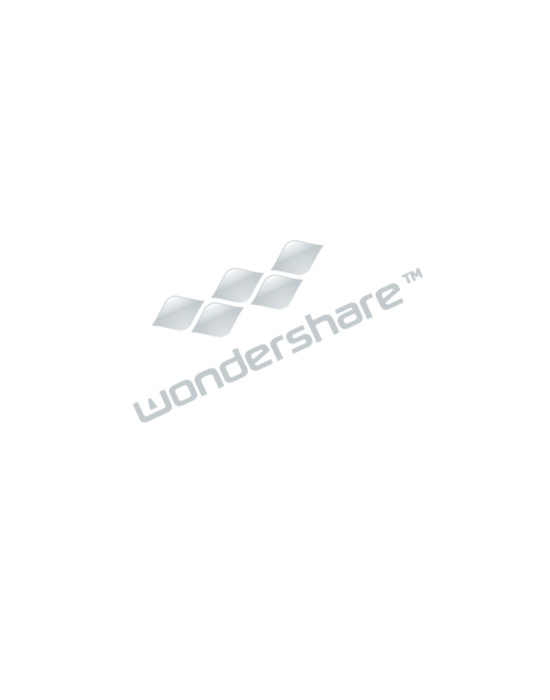 Megakayocyte  and  platelet  formation
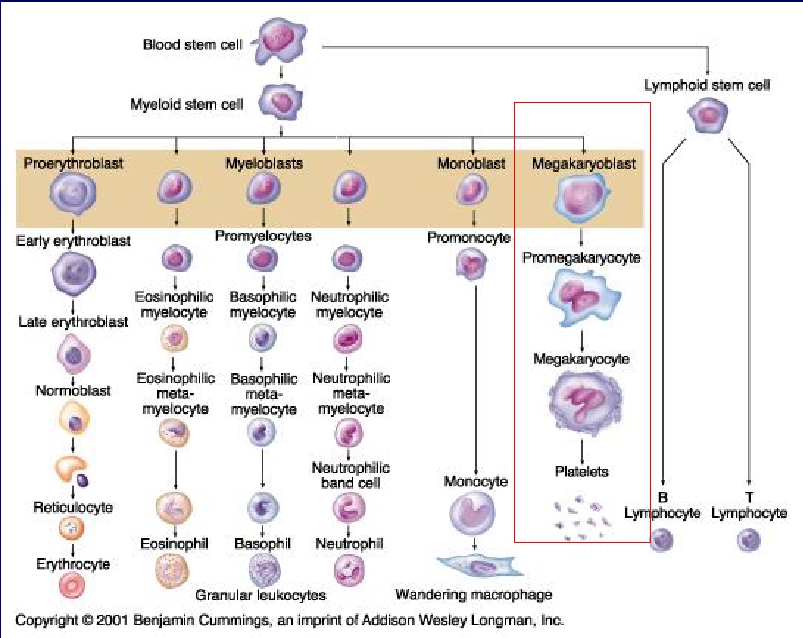 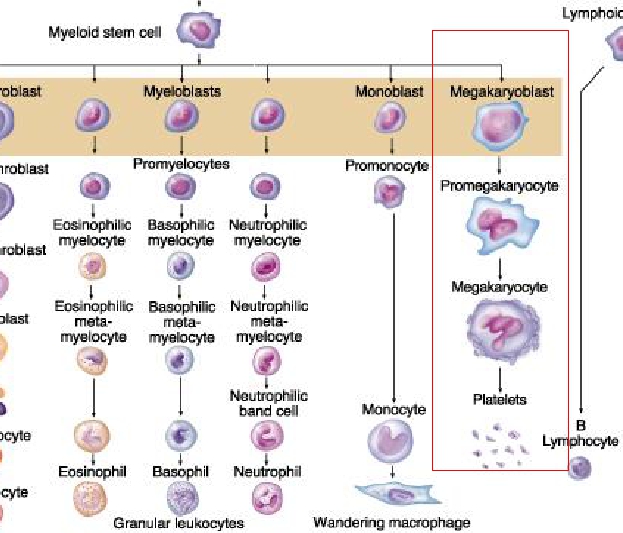 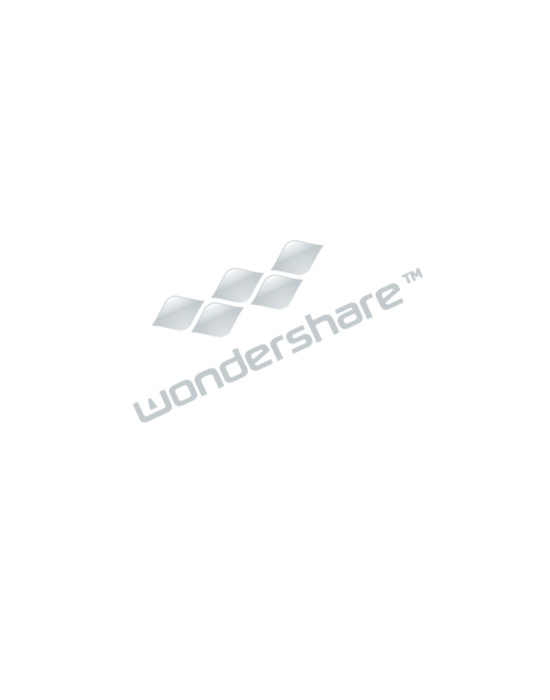 Platelets  Formation
(Thrombopoiesis)
Regulation  of  thrombopoiesis
by
Thrombombopoietin
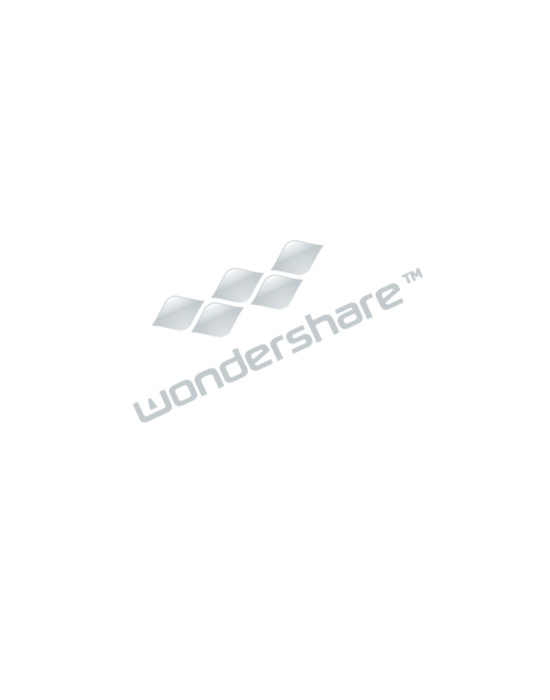 Platelet   ultra-structure
(Electron microscope  - EM)
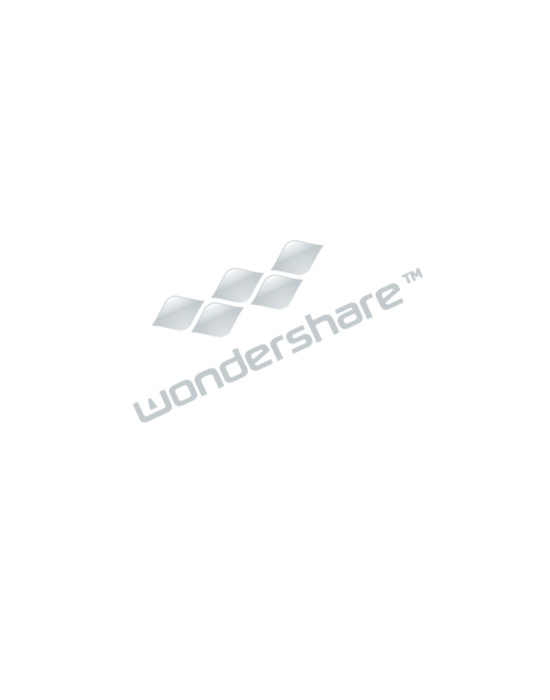 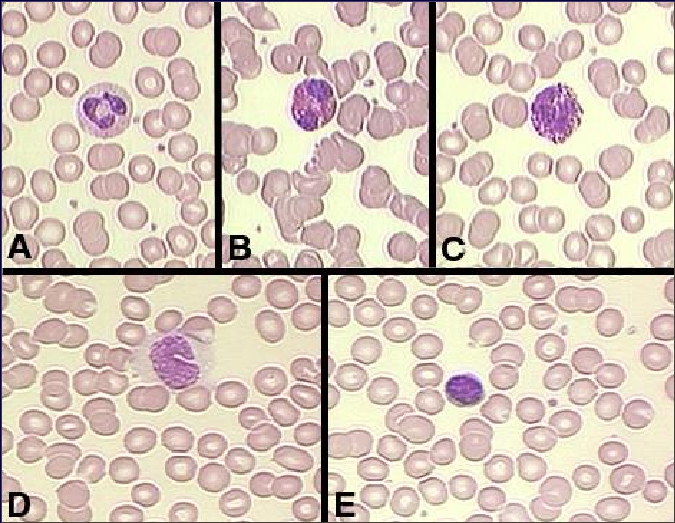 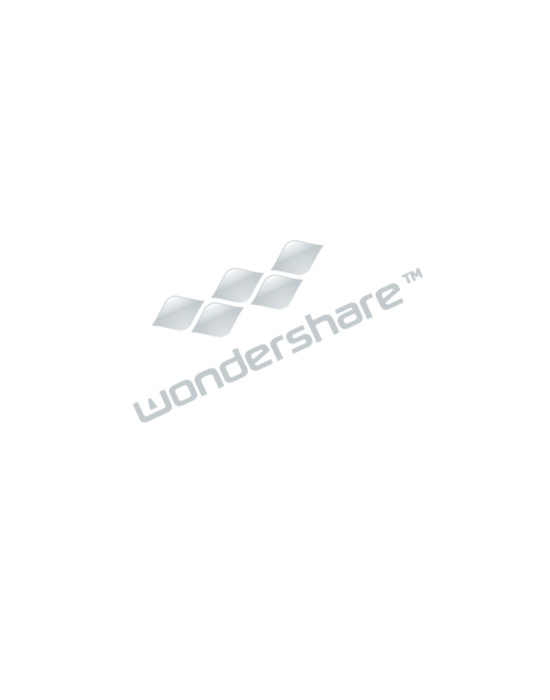 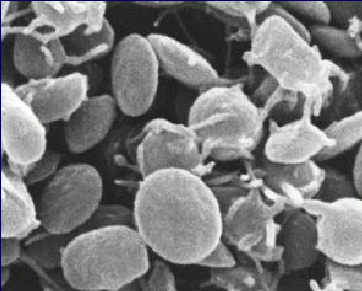 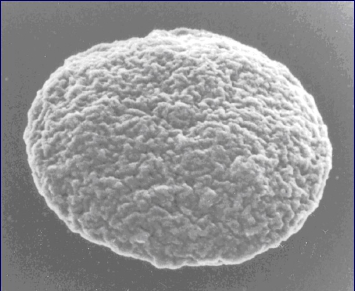 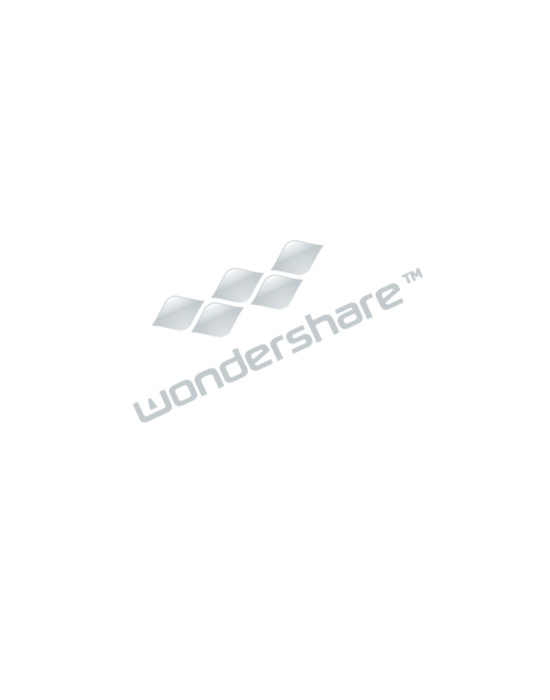 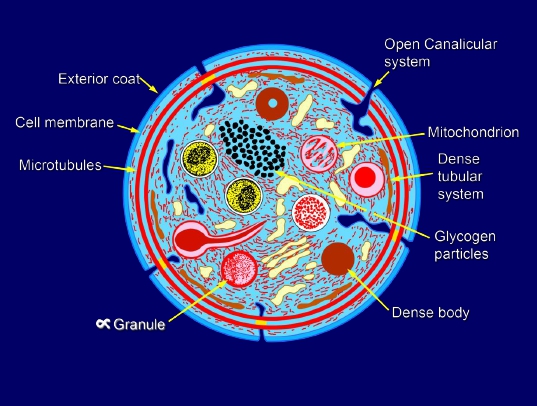 (Thrombocytes)
•   Anuclear  and  discoid  cell    spherical  when
activated
•   Size:  1.5–3.0  µm
•   Life  span:  7–10  days
•   Sequestered  in  the  spleen;  hypersplenism
may  lead  to  low  platelet  counts.
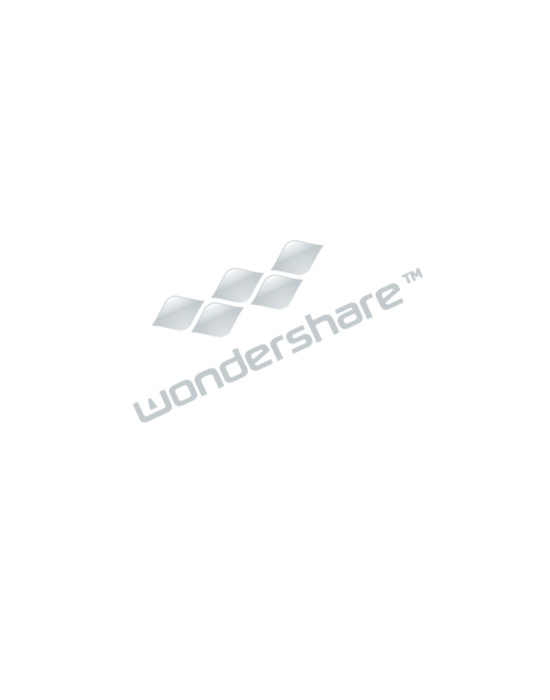 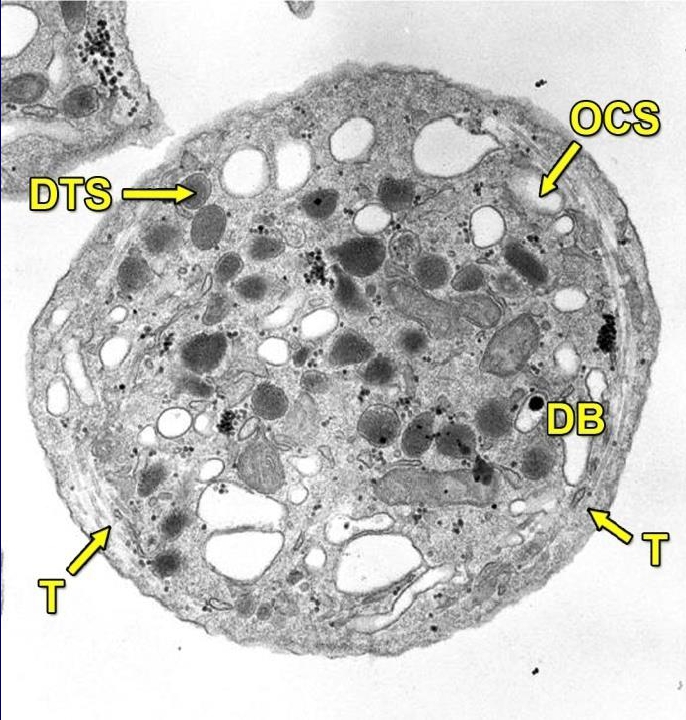 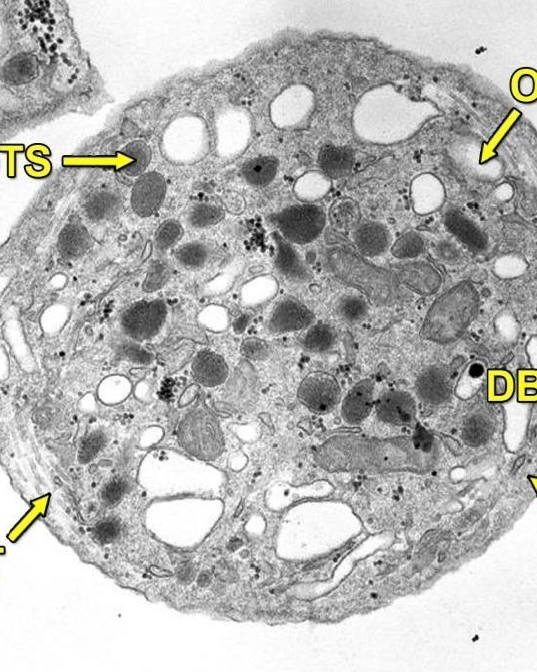 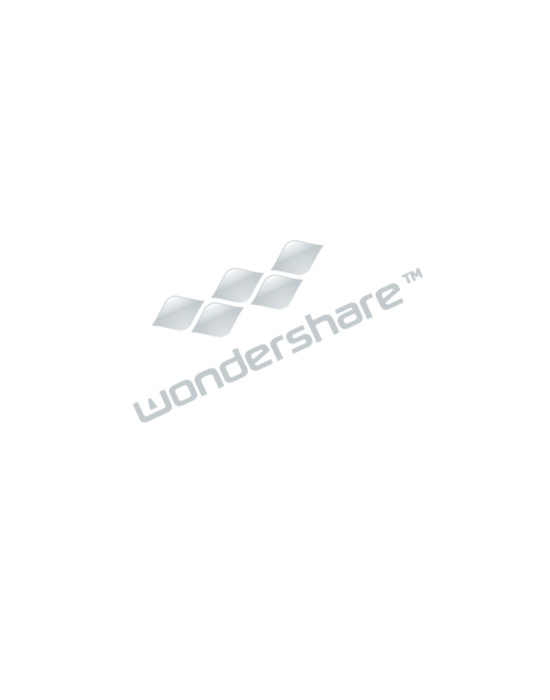 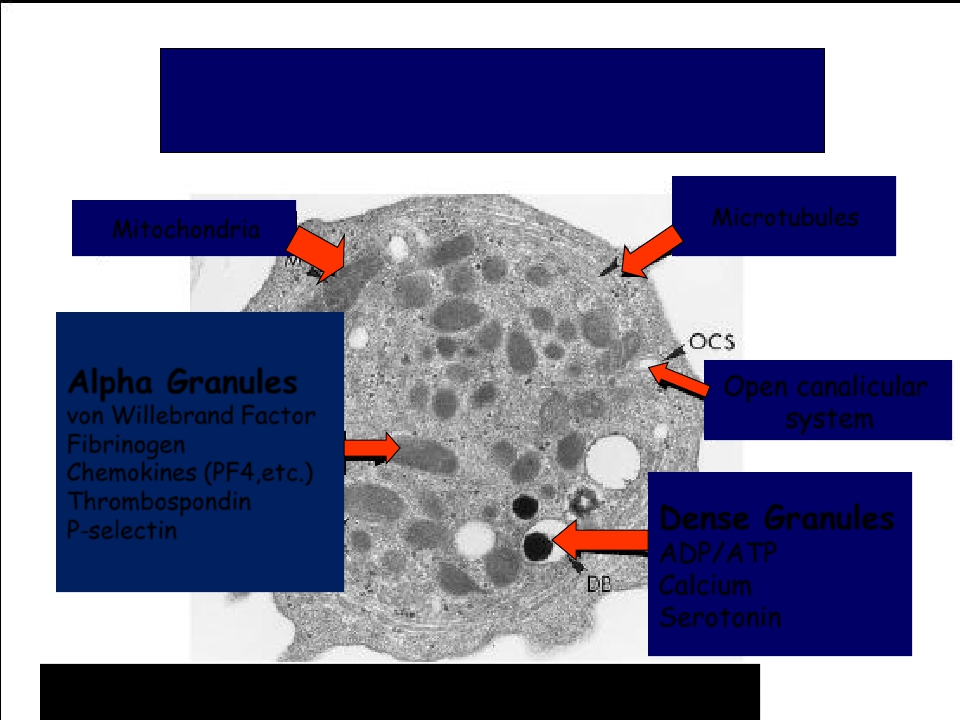 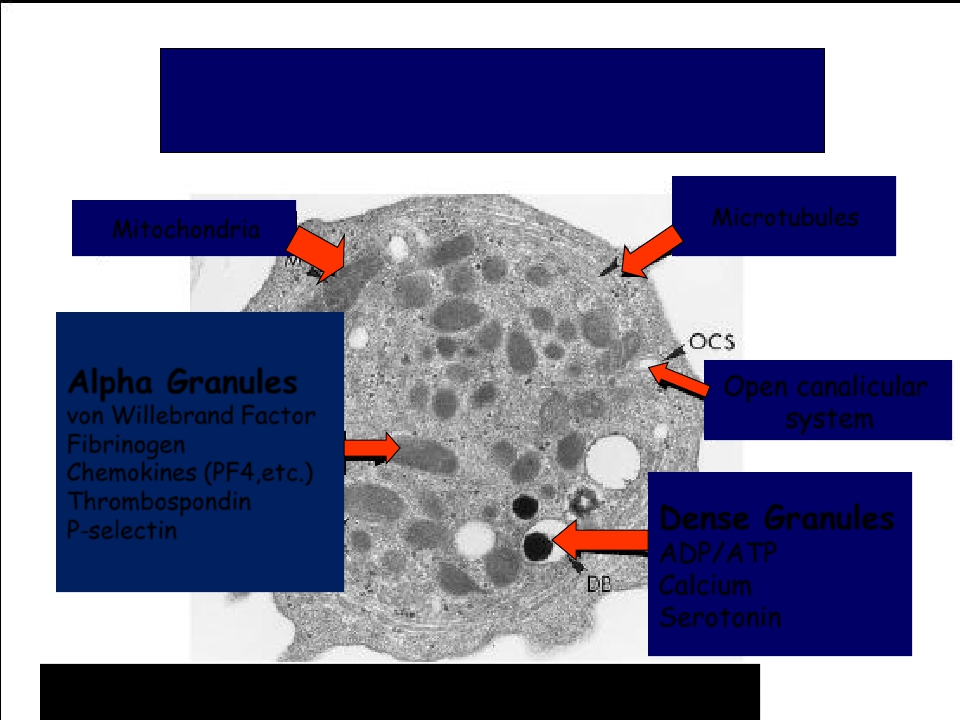 Platelet Ultrastructure
Microtubules









		Open canalicular
			system




Dense  Granules
ADP/ATP
Calcium
Serotonin
Mitochondria








Alpha  Granules
von Willebrand Factor
Fibrinogen
Chemokines (PF4,etc.)
Thrombospondin
P-selectin
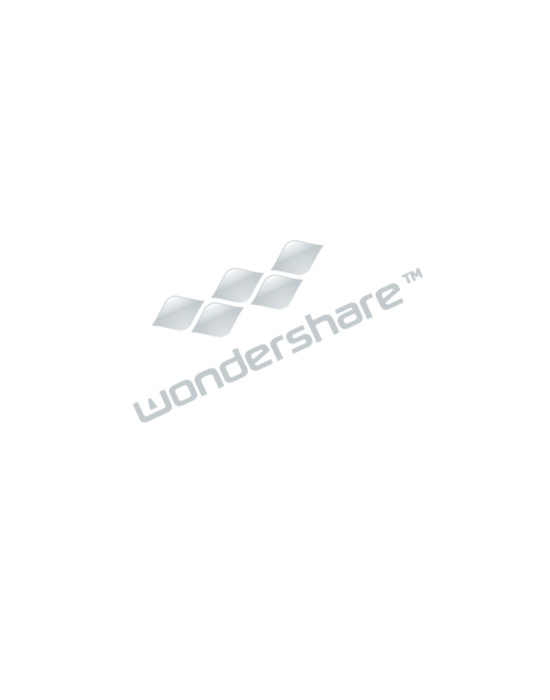 Platelet  Receptors
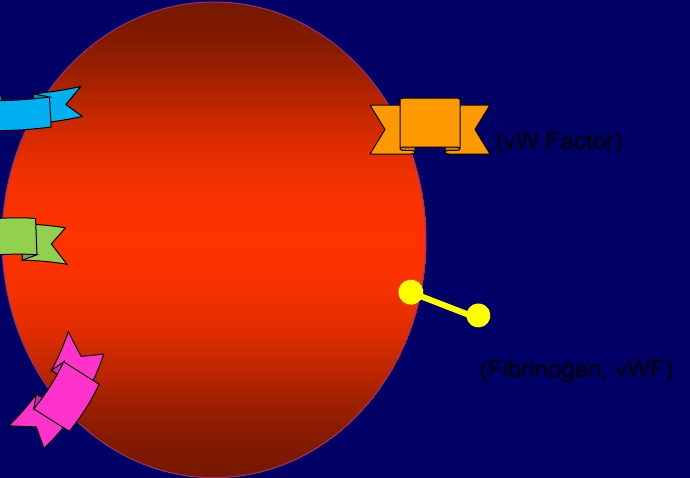 Platelet
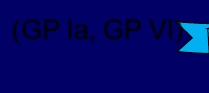 (GP Ia, GP VI)
	Collagen







		(TPα)
		TXA2












			(P2Y12)
				ADP
GP Ib-IX-V
	(vW Factor)













			GP IIb-IIIa
(Fibrinogen, vWF)
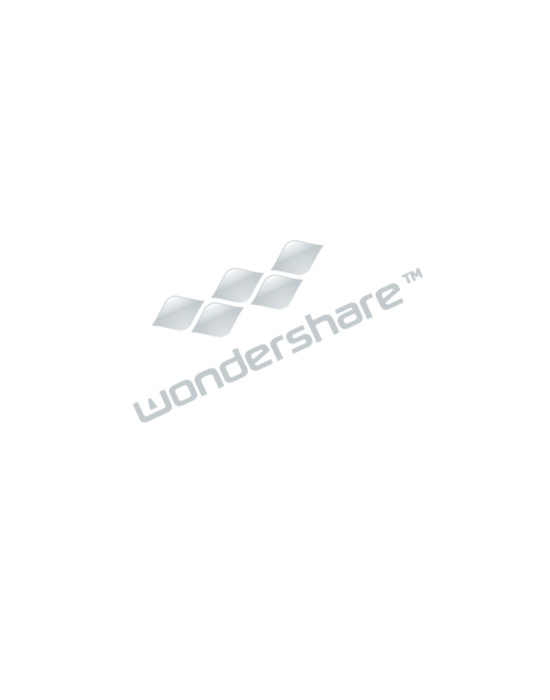 General  functions  of
the  platelets
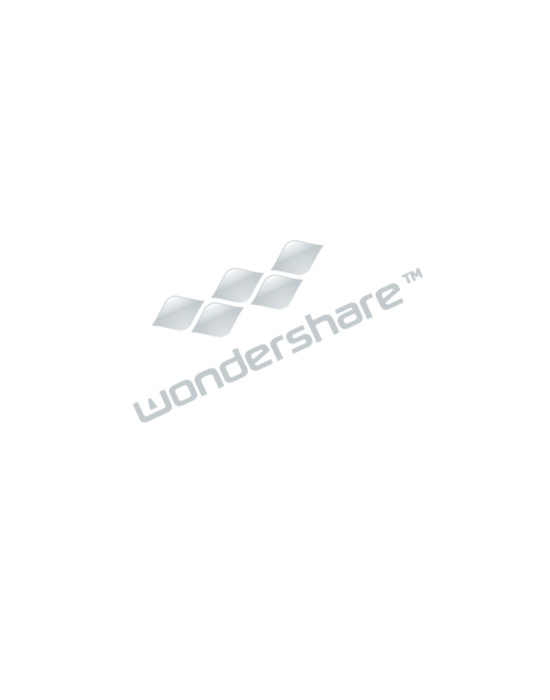 HEMOSTASIS

1.   VASCULAR    PHASE

2.   PLATELET    PHASE

3.   COAGULATION    PHASE
4.   FIBRINOLYTIC
PHASE
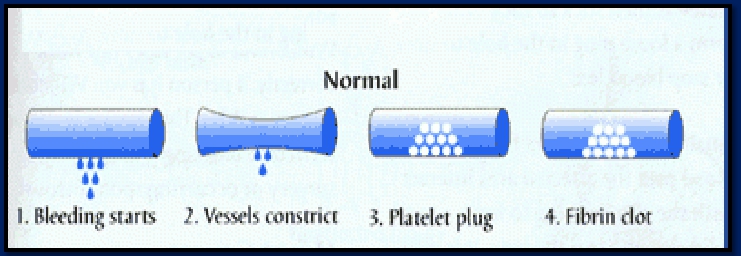 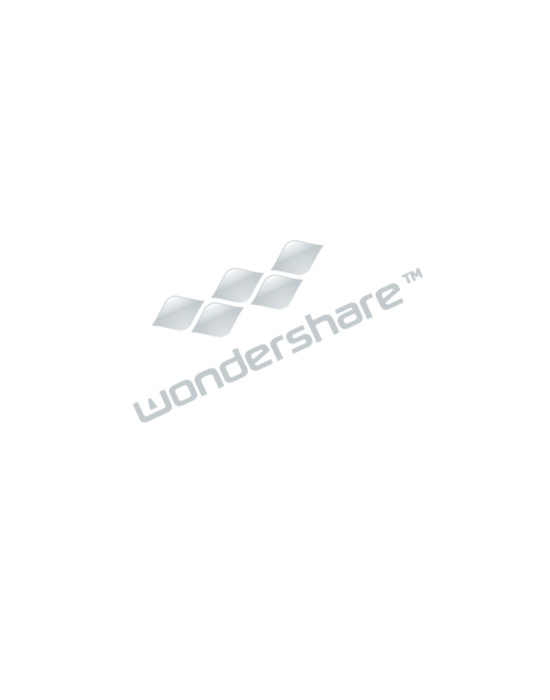 Platelet  Activation
• Adhesion
• Shape  change
• Aggregation
• Release
• Clot  Retraction
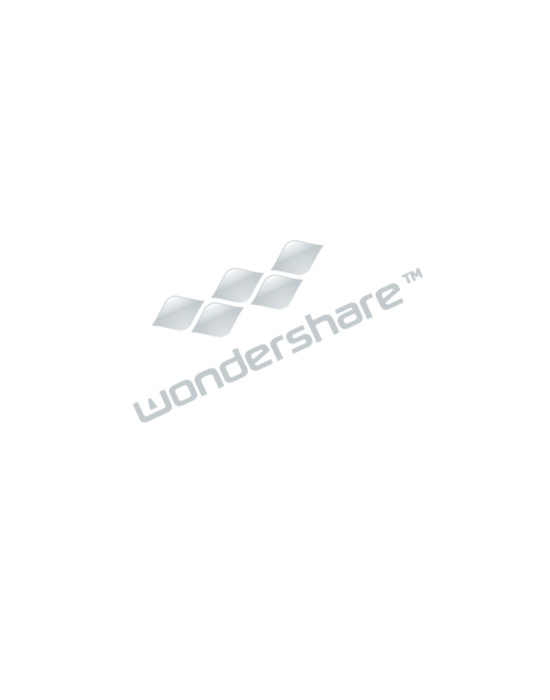 Platelet function
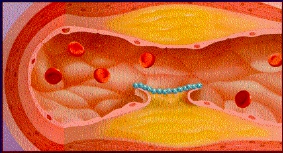 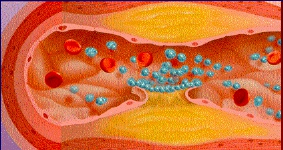 Adhesion
Activation
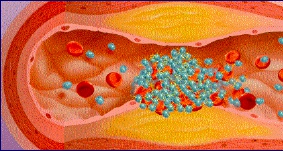 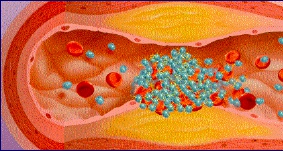 Aggregation
Secretion
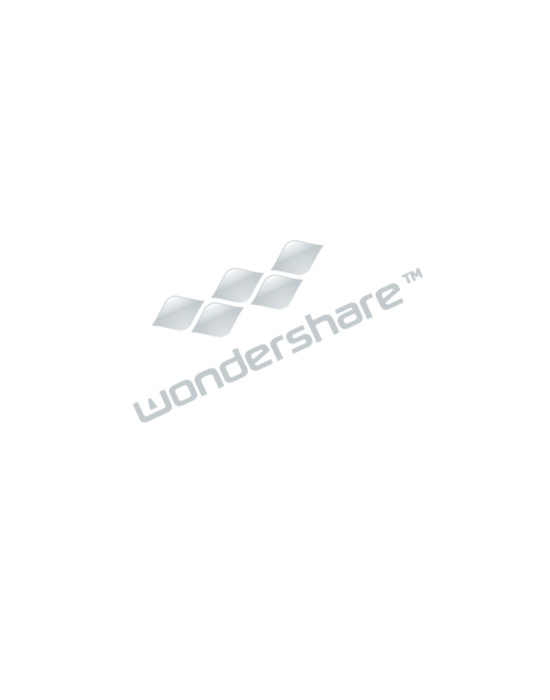 Resting platelet
Activated platelet
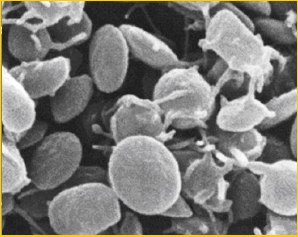 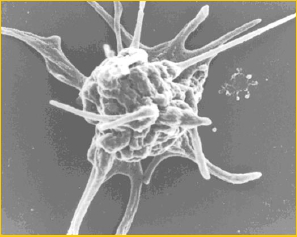 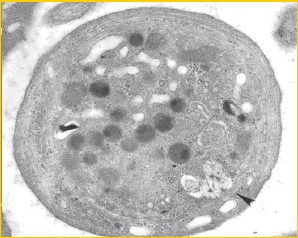 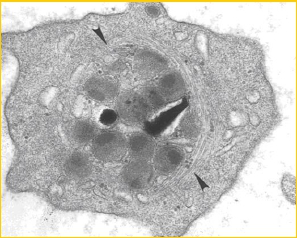 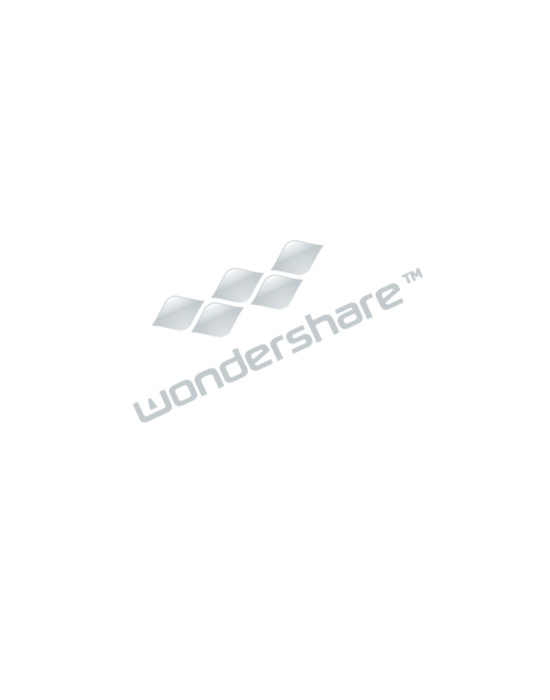 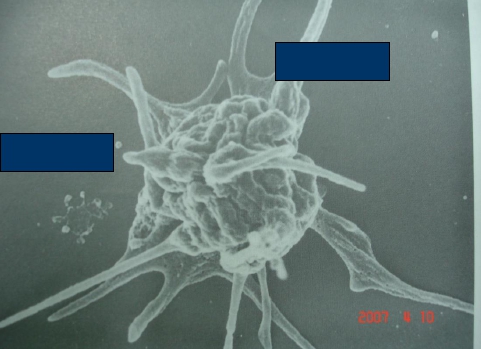 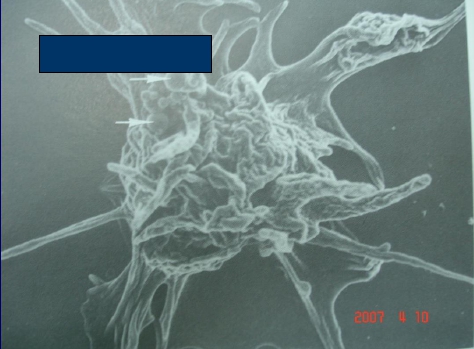 Convolutions
Spread  to  psuedopods
Smooth surface
	psuedipods
Convolutions
	In  body
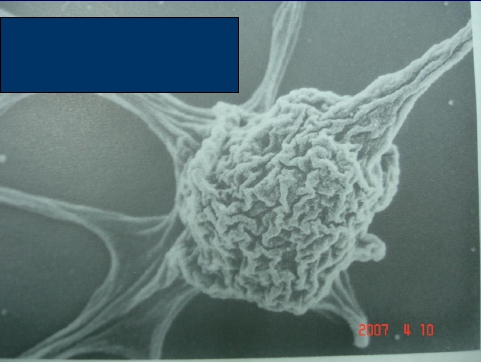 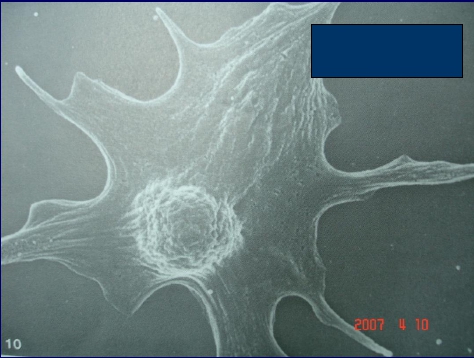 Early
Spread    platelet
Further Spread of
Convolutions to psuedopods
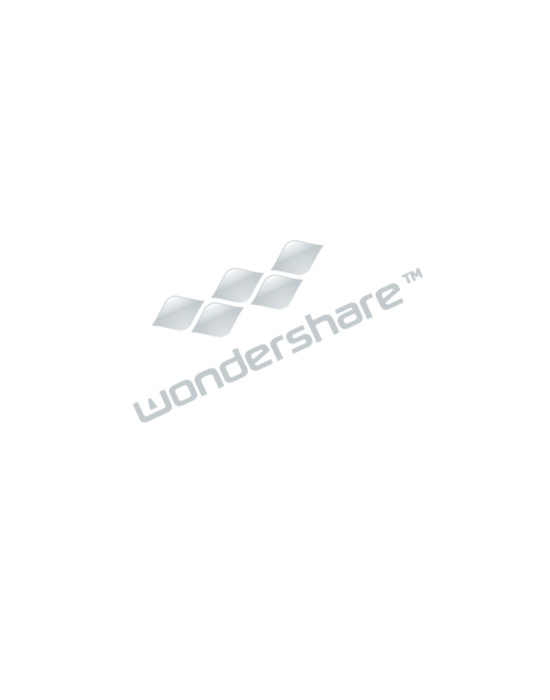 Platelet  Aggregation
• Aggregation:
Fibrinogen is needed to join
platelets to each other via platelet
fibrinogen receptors
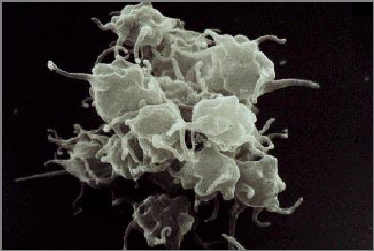 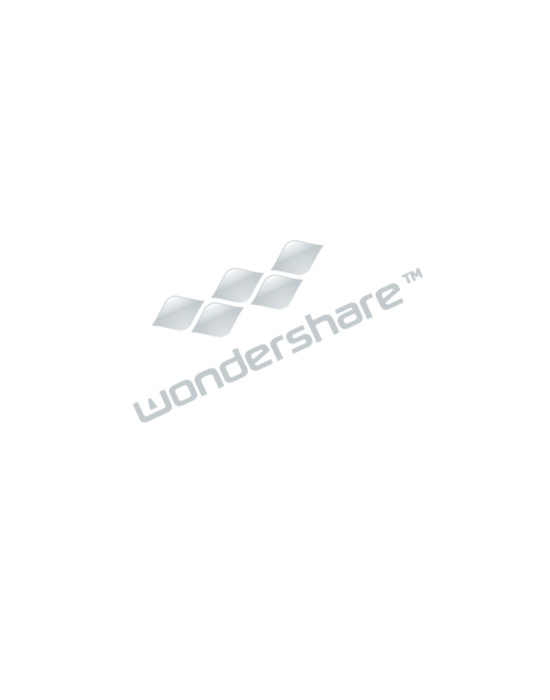 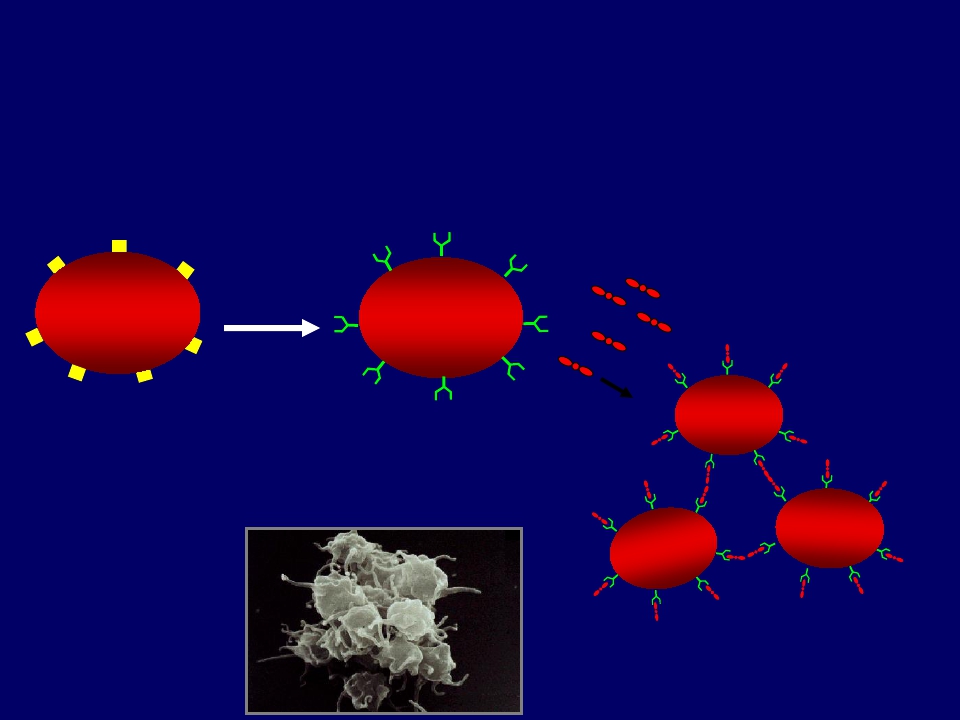 Platelet Aggregation






		Activated platelet



			Fibrinogen



	Agonist
Resting platelet
GP IIb/IIIa
		receptors
(unreceptive state)
Aggregating platelets
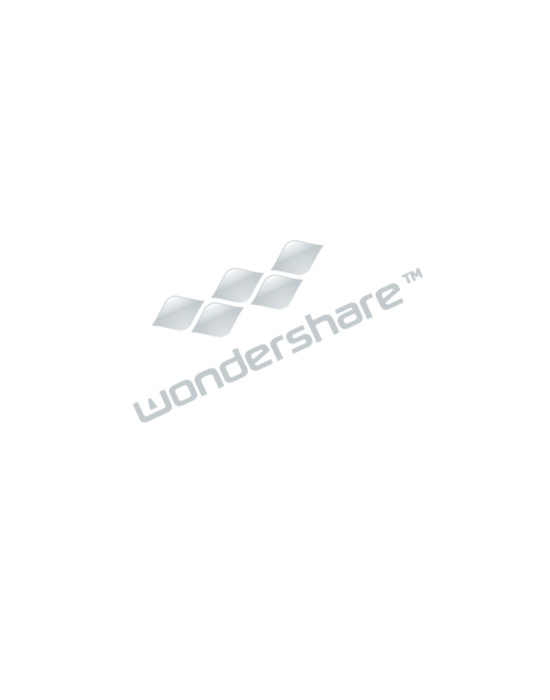 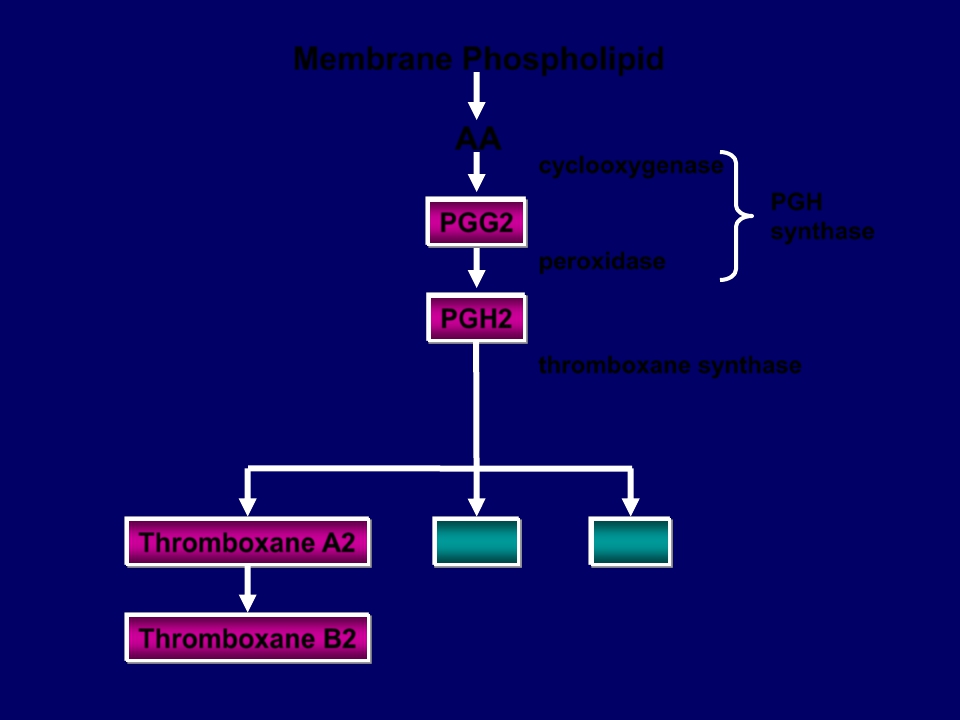 Membrane Phospholipid



			AA
				cyclooxygenase


	PGG2

				peroxidase


		PGH2
PGH
synthase
thromboxane synthase
MDA
HHT
Thromboxane A2





Thromboxane B2
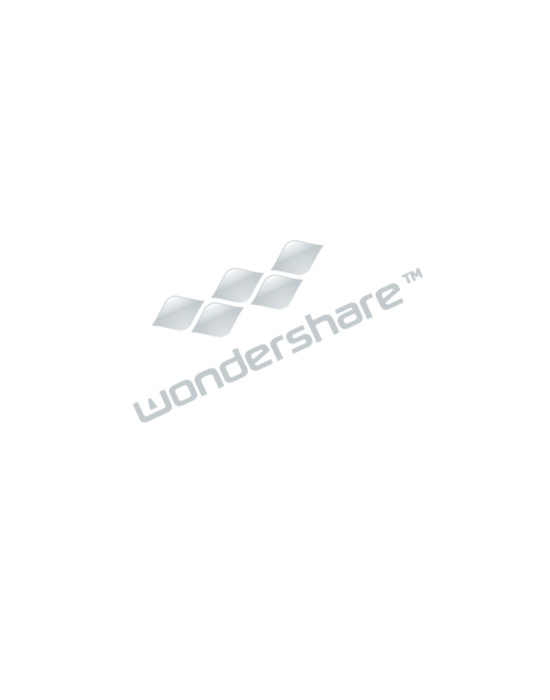 Activated  Platelets
Secrete:
1.  5HT    vasoconstriction
2.  Platelet  phospholipid  (PF3)    clot
formation
3.  Thromboxane  A2  (TXA2)  is  a
prostaglandin  formed  from
arachidonic  acid
Function:
–     vasoconstriction
–     Platelet  aggregation
(TXA2  inhibited  by  aspirin)
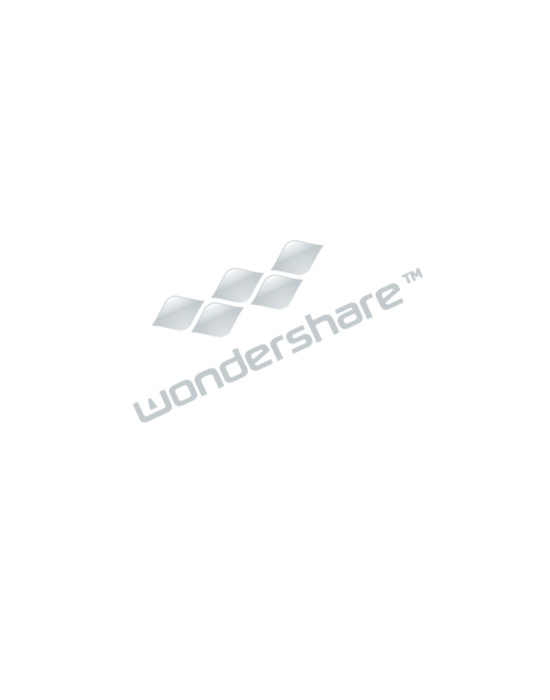 Clot  Retraction
Myosin  and  actin  filaments  in
			platelets  are  stimulated  to
		contract  during  aggregation
	further  reinforcing  the  plug
and  help  release  of
granule  contents
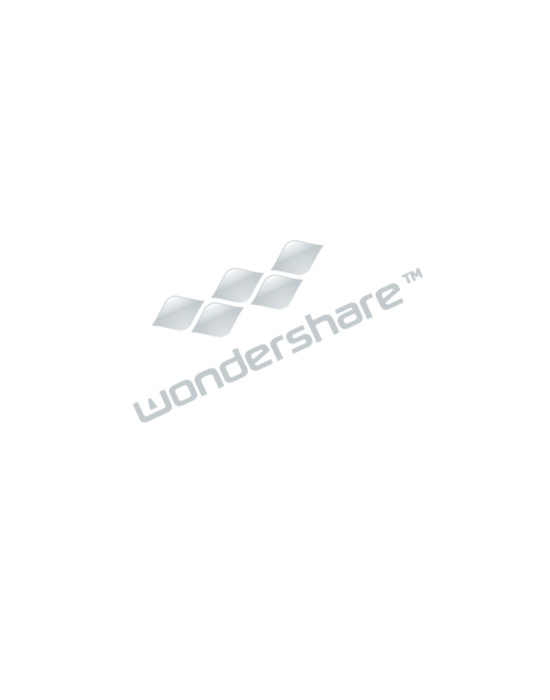 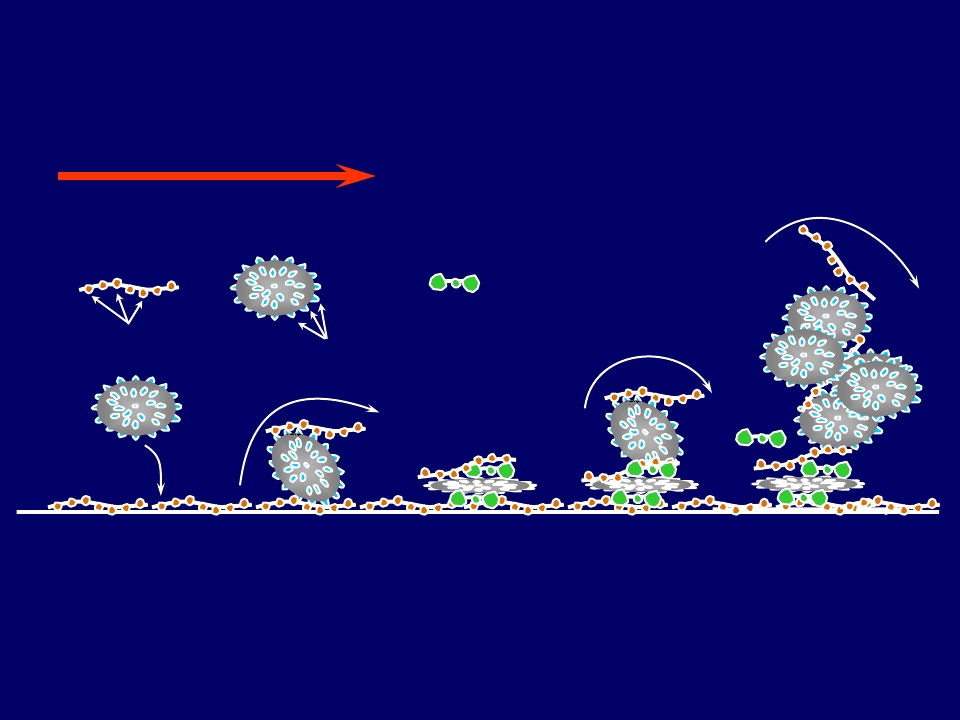 von Willebrand factor (vWF)
		and Platelet Adhesion

Blood Flow
Fibrinogen
vWF
Platelet
A1 domains
GPIb
Plug
Formation
Recruitment
Adhesion
Rolling
Activation
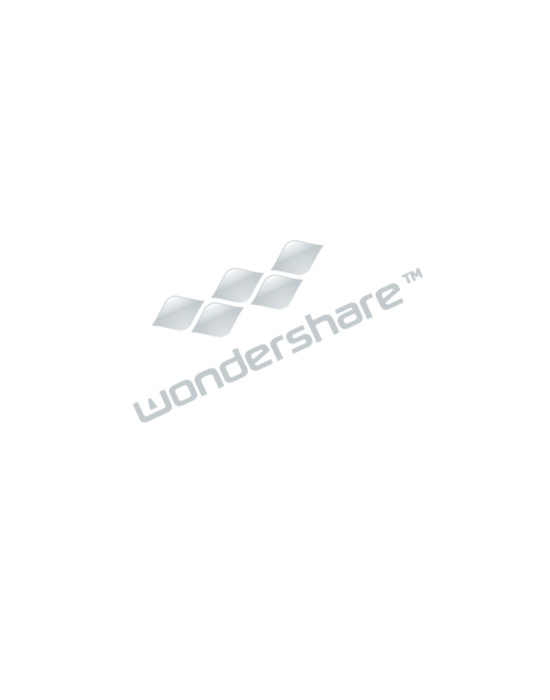 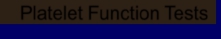 Platelet Function Tests

Platelet  haemostatic  plug  formation
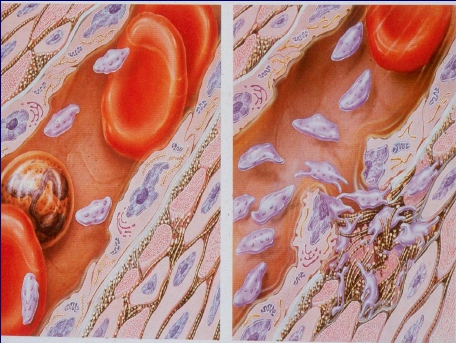 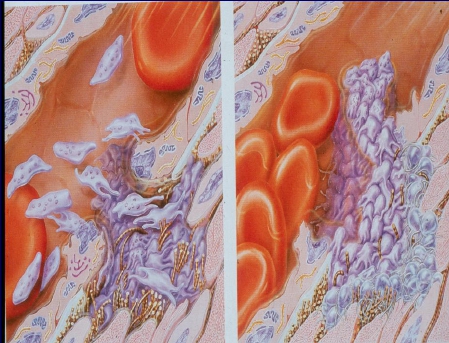 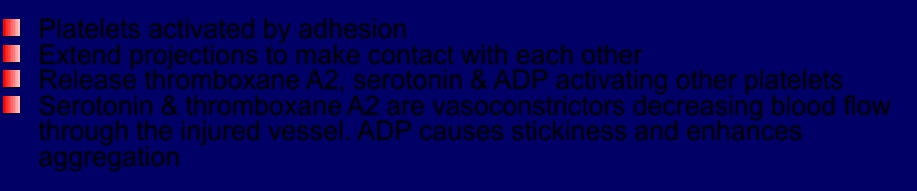 Platelets activated by adhesion
Extend projections to make contact with each other
Release thromboxane A2, serotonin & ADP activating other platelets
Serotonin & thromboxane A2 are vasoconstrictors decreasing blood flow
through the injured vessel. ADP causes stickiness and enhances
aggregation
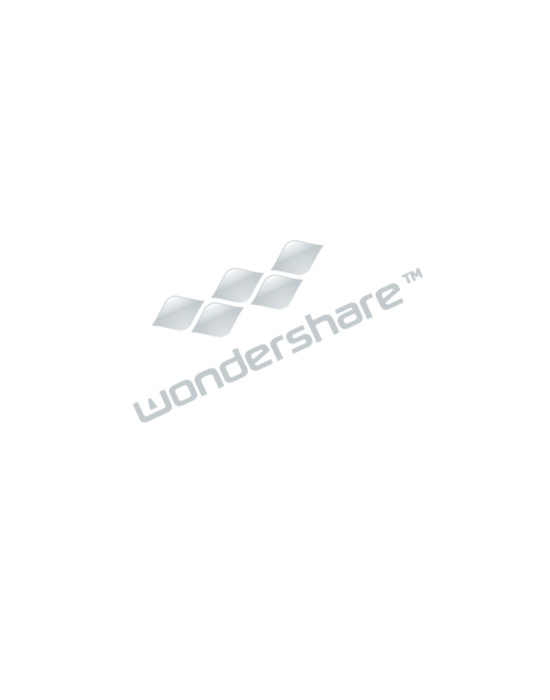 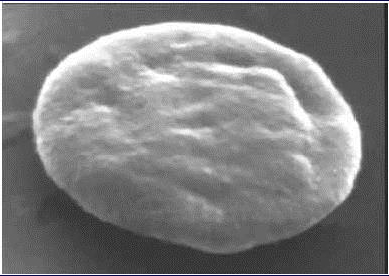 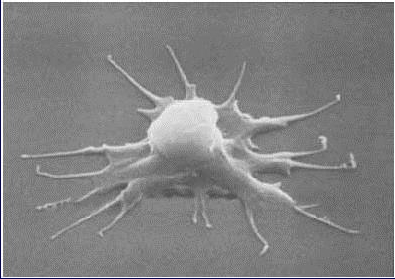 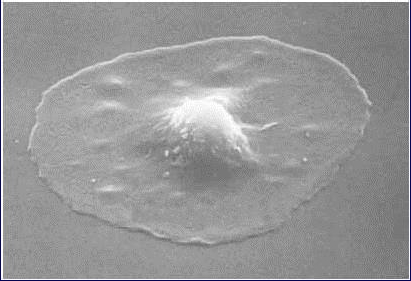 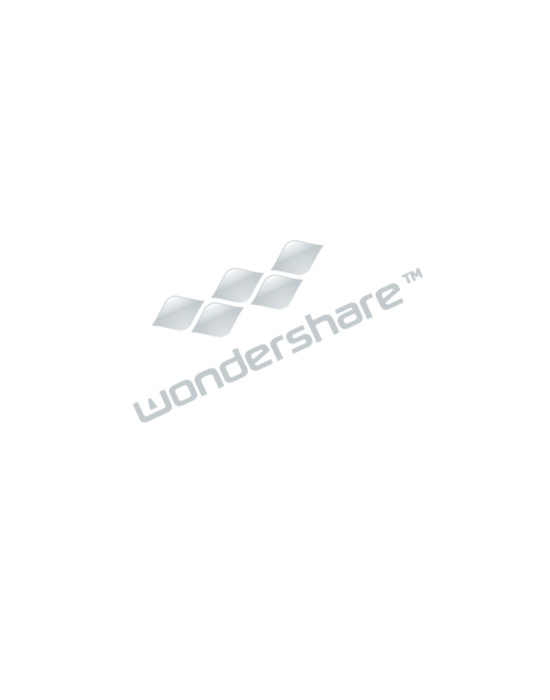 Platelet  haemostatic  plug  formation
Platelets activated by adhesion
Extend projections to make contact with each
other
Release:
thromboxane A2, serotonin & ADP >>> activating
other platelets
Serotonin & thromboxane A2 are vasoconstrictors
decreasing blood flow through the injured vessel.

ADP causes stickiness and enhances aggregation
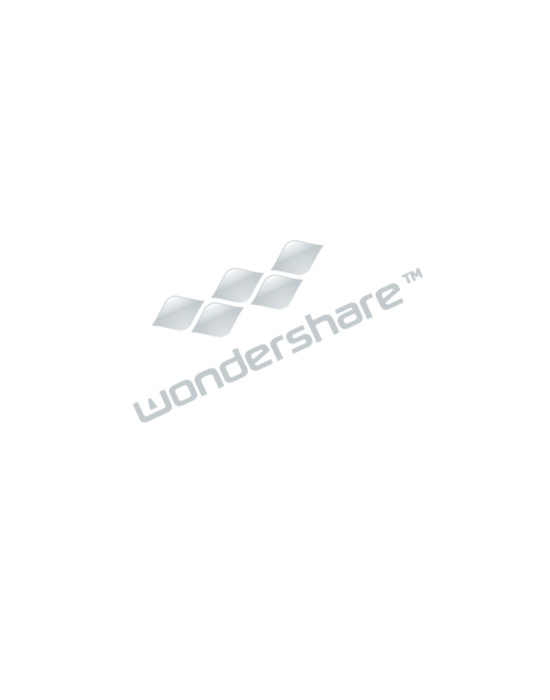 General  functions  of
the  platelets
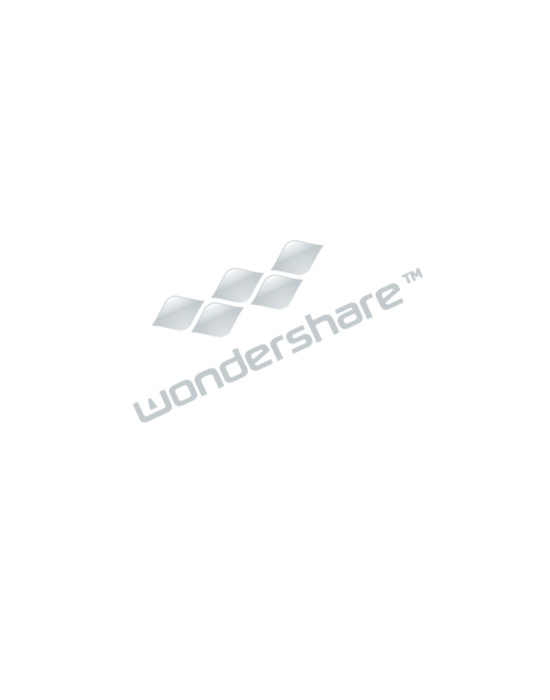 General  functions  of  the  platelets:
•  Platelet  plug  formation
•  Platelets  and  blood  coagulation
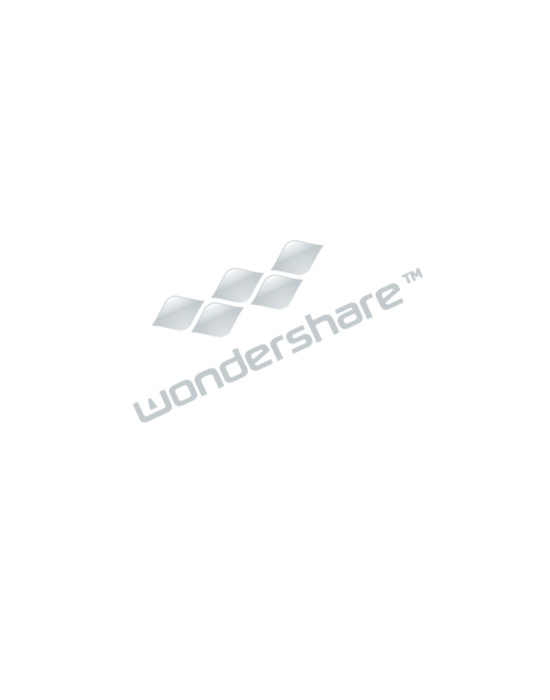 Role  of  platelet  in
	blood  coagulation
(The  cell-based  model  of  blood  coagulation)
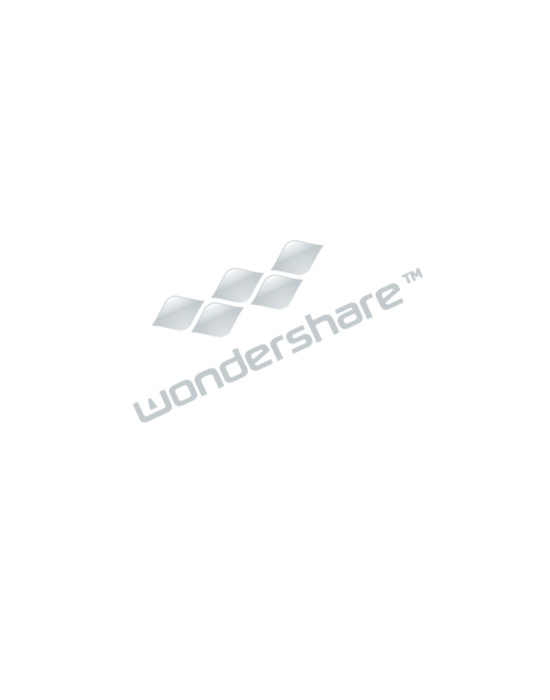 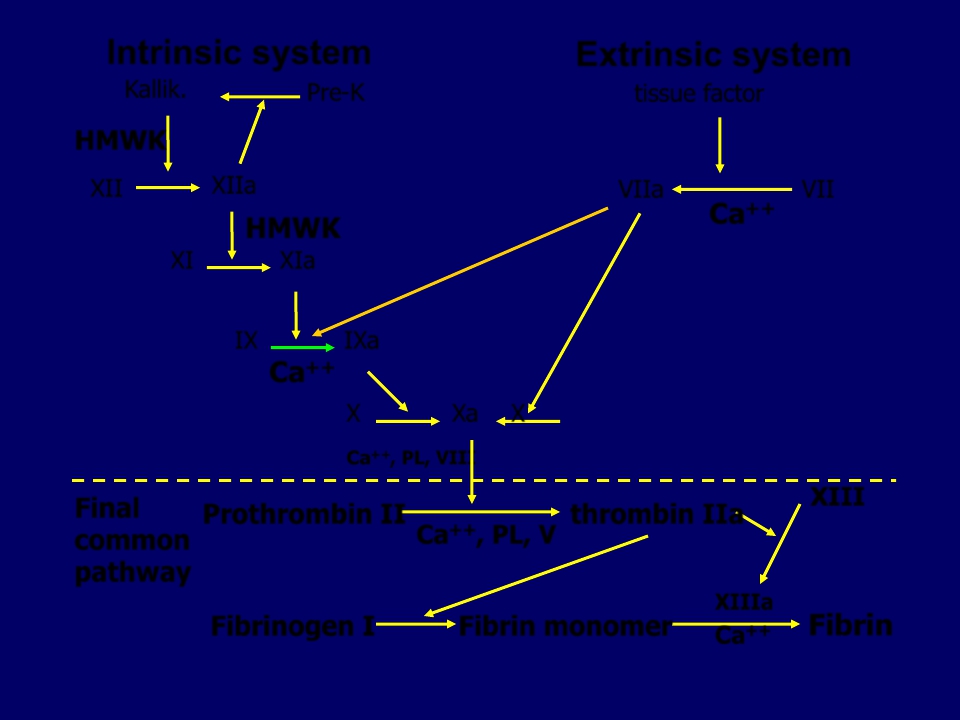 Intrinsic system
Extrinsic system
Kallik.

HMWK
Pre-K
tissue factor
XIIa
	HMWK
XII
VIIa
VII
Ca++
XI
XIa
IX
IXa
Ca++
X
Xa
X
Ca++, PL, VIII
XIII
Final
common
pathway
Prothrombin II
thrombin IIa
Ca
++, PL, V
XIIIa
Ca++
Fibrin
Fibrinogen I
Fibrin monomer
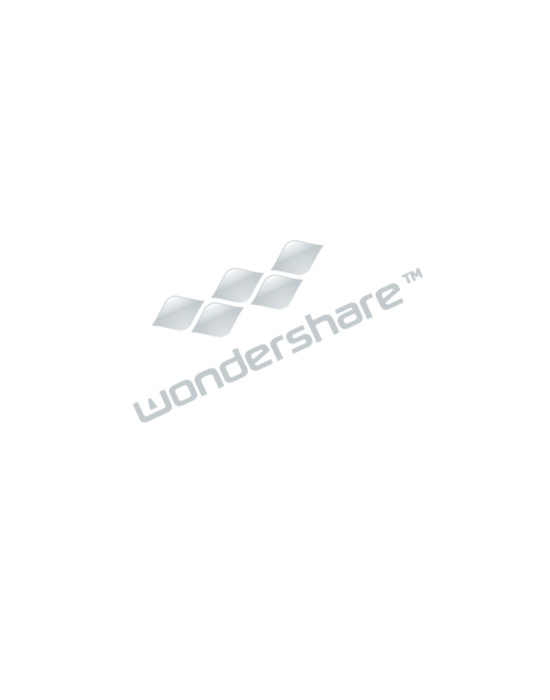 Initiation
Cell based model
TF
VIIa
Fibroblast
IXa
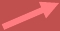 Propagation
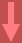 Xa
Prothrombin
Thrombin
Thrombin
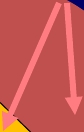 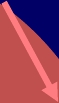 Xa
IXa
XIa
Prothrombin
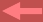 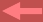 XIa
VIIIa
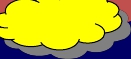 Platelet
Activated platelets
Amplification
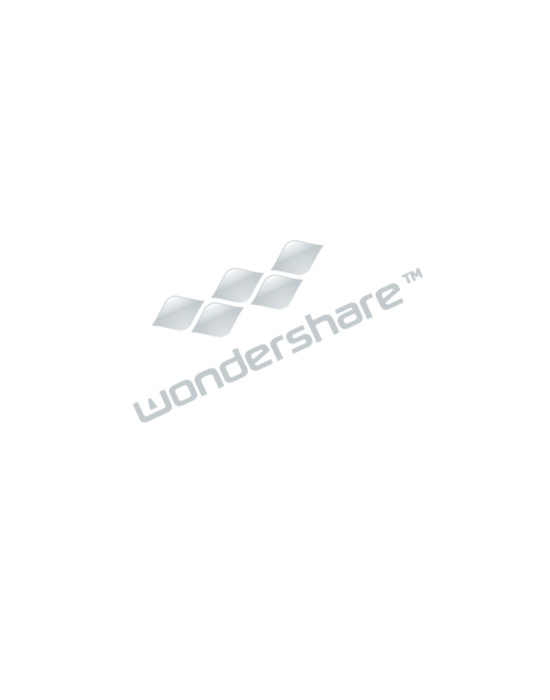 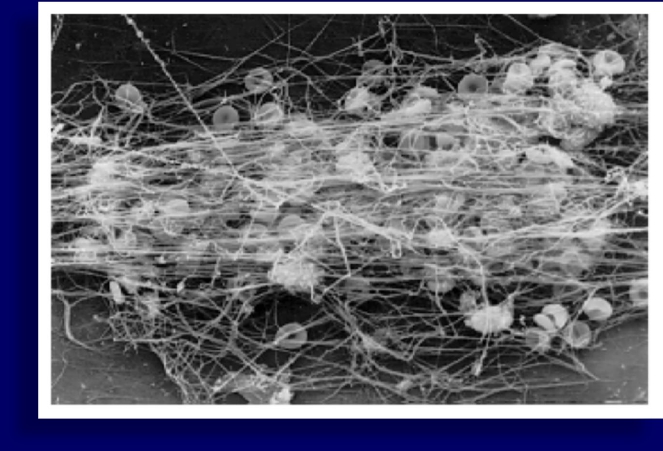 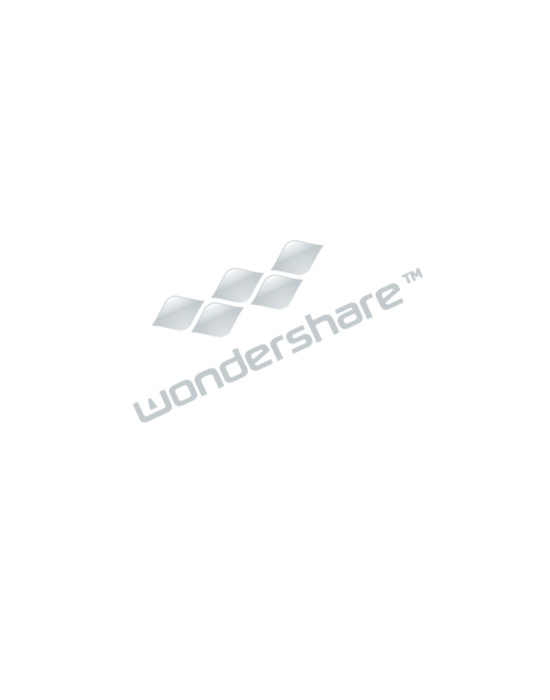 Platelet function
Maintenance of vascular integrity
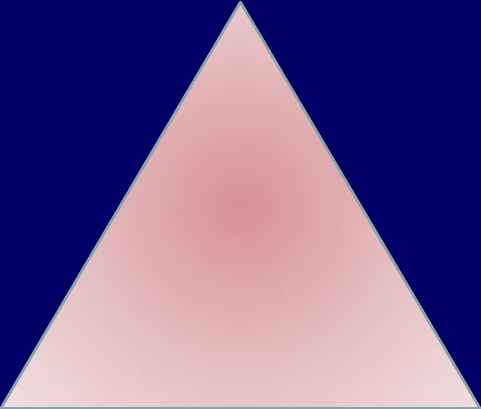 Adequate number
	and function of platelet
is essential to participate
				optimally in
			haemostasis
Stabilization of hemostatic plug
Initial arrest of bleeding by
platelet plug formation
by contributing to fibrin formation
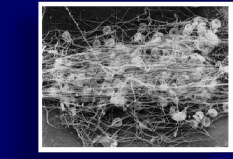 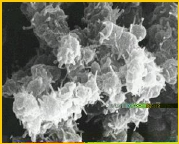 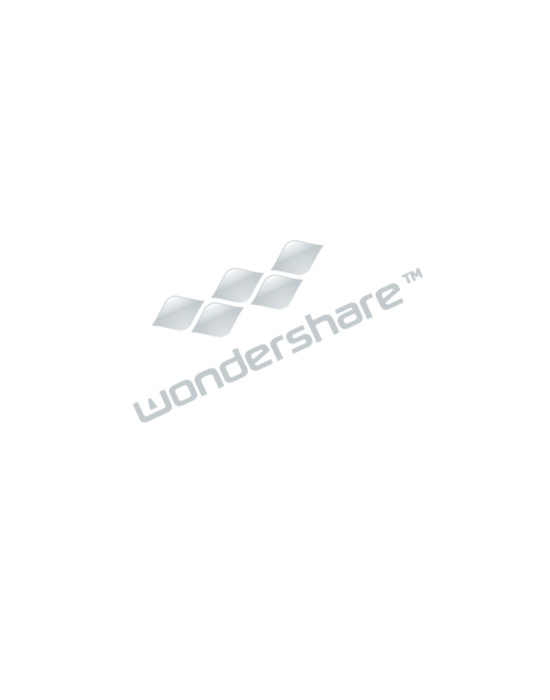 Platelet function
Bleeding disorders
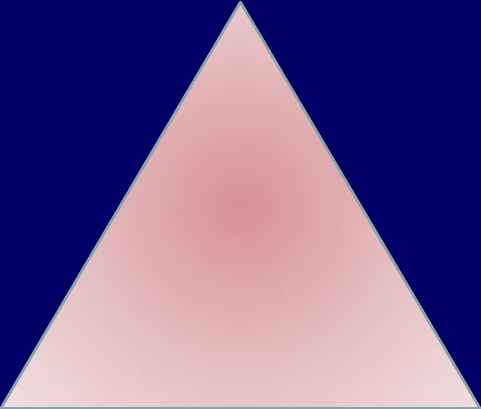 abnormal number
or function of platelet
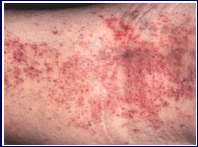 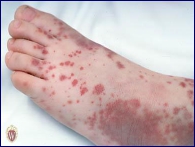 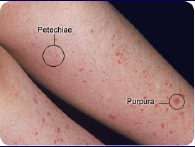 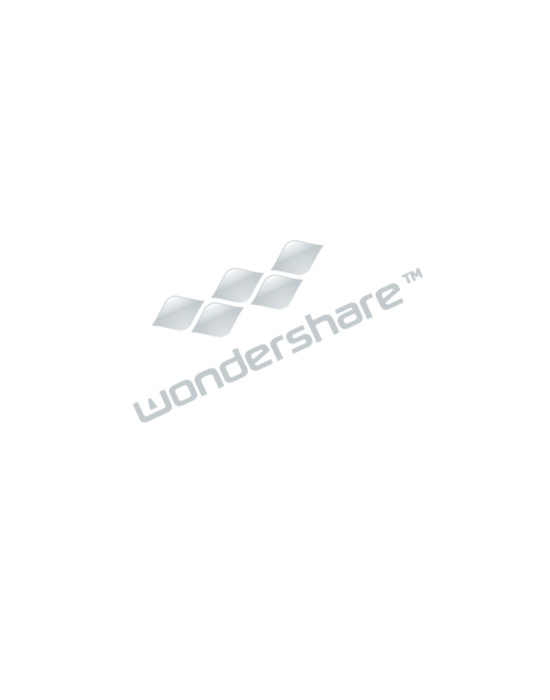 Platelet Activation- summary



Platelets are activated when brought into contact with collagen
exposed when the endothelial blood vessel lining is damaged


Activated platelets release a number of different coagulation and
platelet activating factors


Transport of negatively charged phospholipids to the platelet surface;
provide a catalytic surface for coagulation cascade to occur


Platelets adhesion receptors (integrins):  Platelets  adhere to each
other via adhesion receptors forming a hemostatic plug with fibrin


Myosin and actin filaments in platelets are stimulated to contract
during aggregation further reinforcing the plug and help release of
granule contents


GPIIb/IIIa: the most common platelet adhesion receptor for fibrinogen
and von Willebrand factor (vWF)
•




•




•




•




•





•
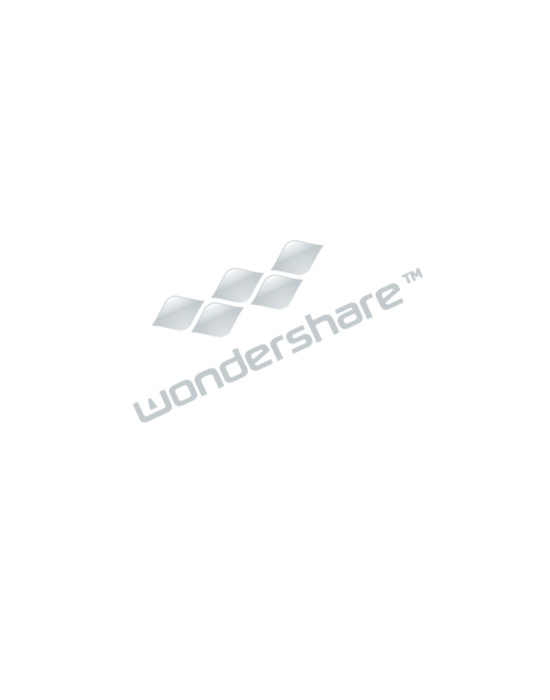 Platelet  function  tests
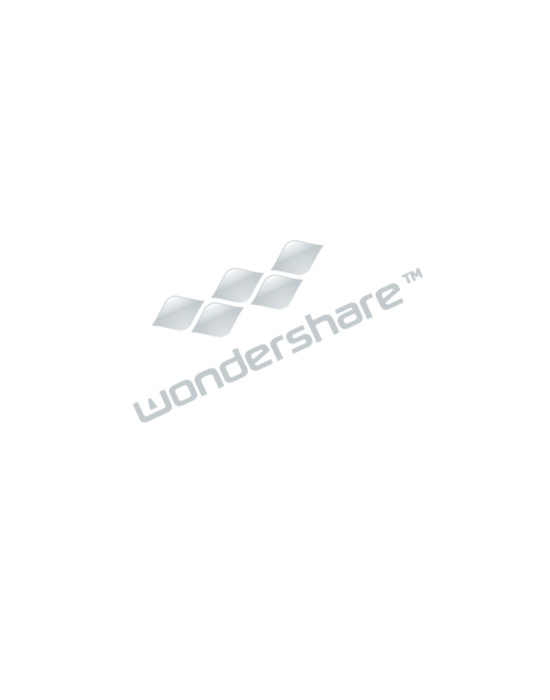 Laboratory  Testing  of  Platelet  Functions
Platelet  count   (&  shape)
Bleeding  time
Platelet  Aggregation
Platelet  Function  Analyzer
Flow-cytometry
Electron-microscopy
Granule  release  products
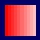 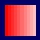 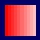 (PFA-100)
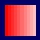 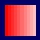 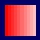 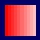 White  GC  et  al.    Approach  to  the  Bleeding  Patient.  In  Colman,  RW  et  al.    Hemostasis  and  thrombosis  2nd  ed.  1987
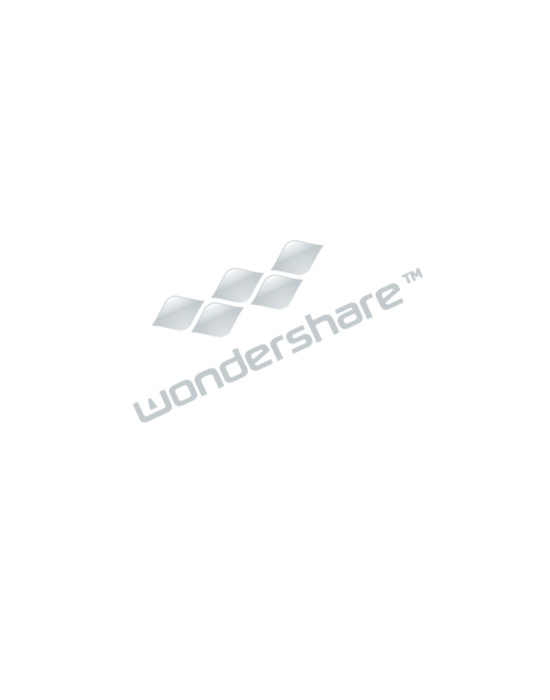 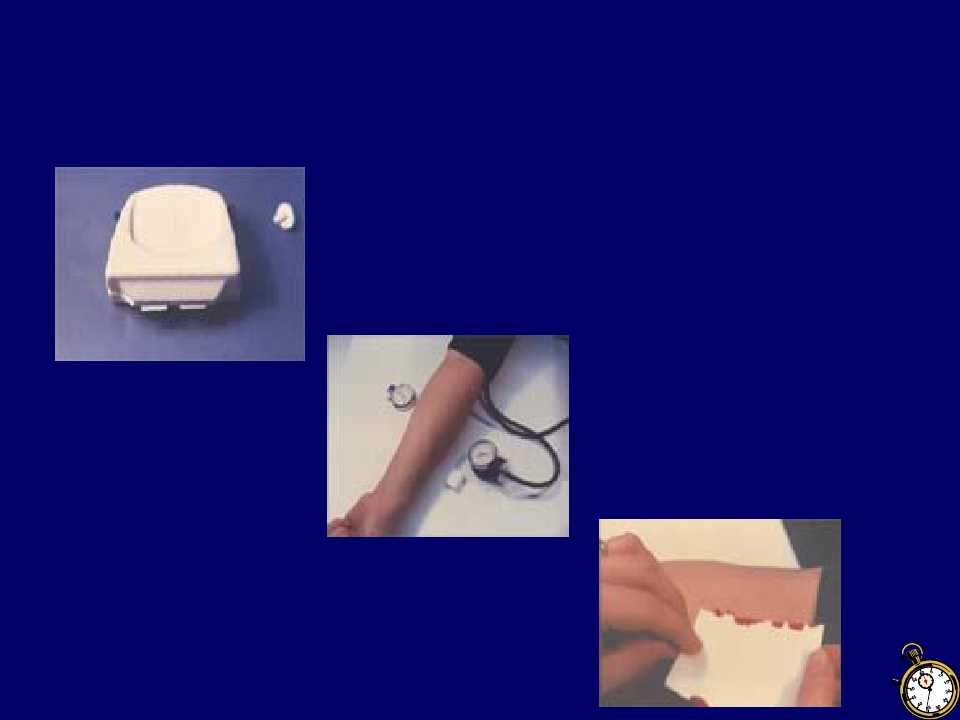 Bleeding  Time
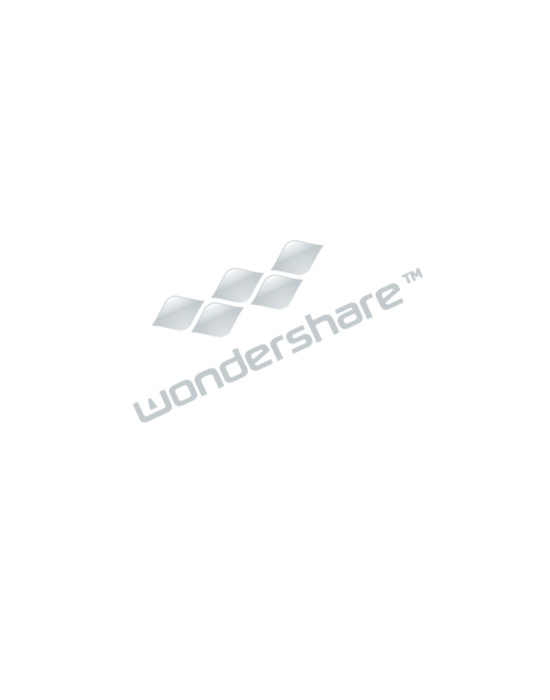 Laboratory  Testing  of  Platelet  Functions
Platelet  Aggregation  (in PRP):
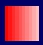 Provides information on time course of plat.
activation.
Agonists:
ADP
Adrenaline
Collagen
Arachidonic acid
Ristocetin
	Thrombin
Reference ranges need to be determined for
each agonist (+ Dose responses)
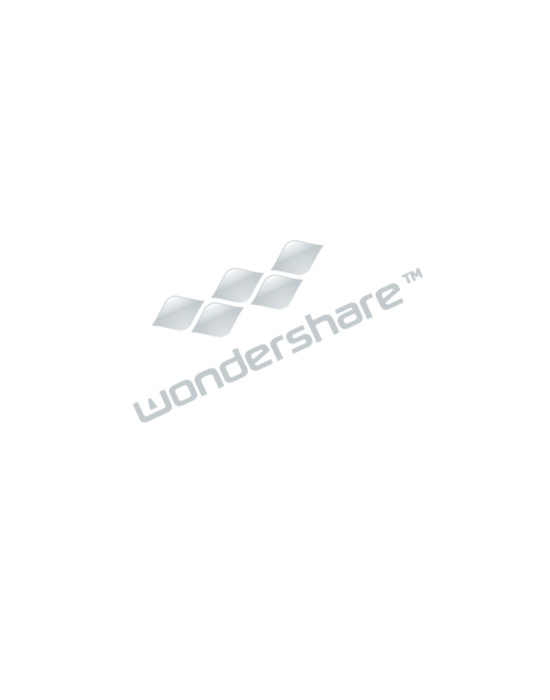 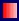 Platelet  Aggregation
	Agonists:
		•ADP
		•Adrenaline
		•Collagen
		•Arachidonic acid
		•Ristocetin
		•Thrombin
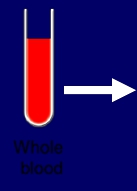 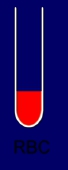 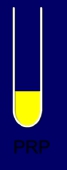 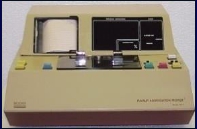 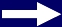 RBC
PRP
Whole
	blood
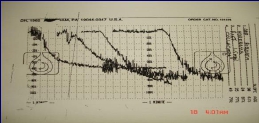 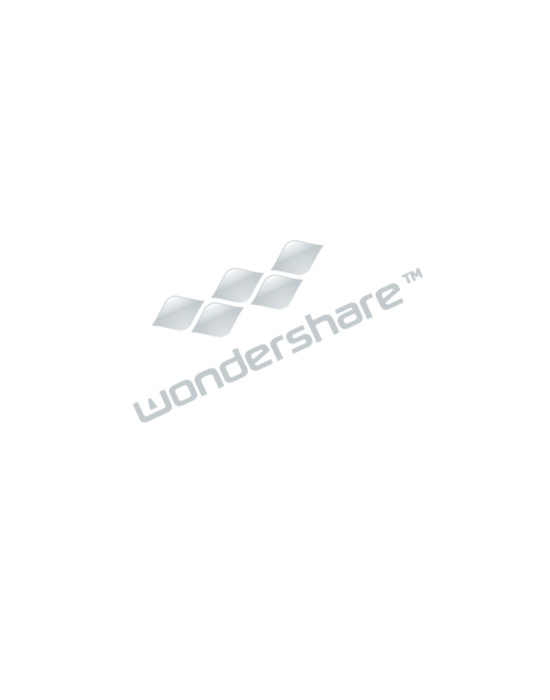 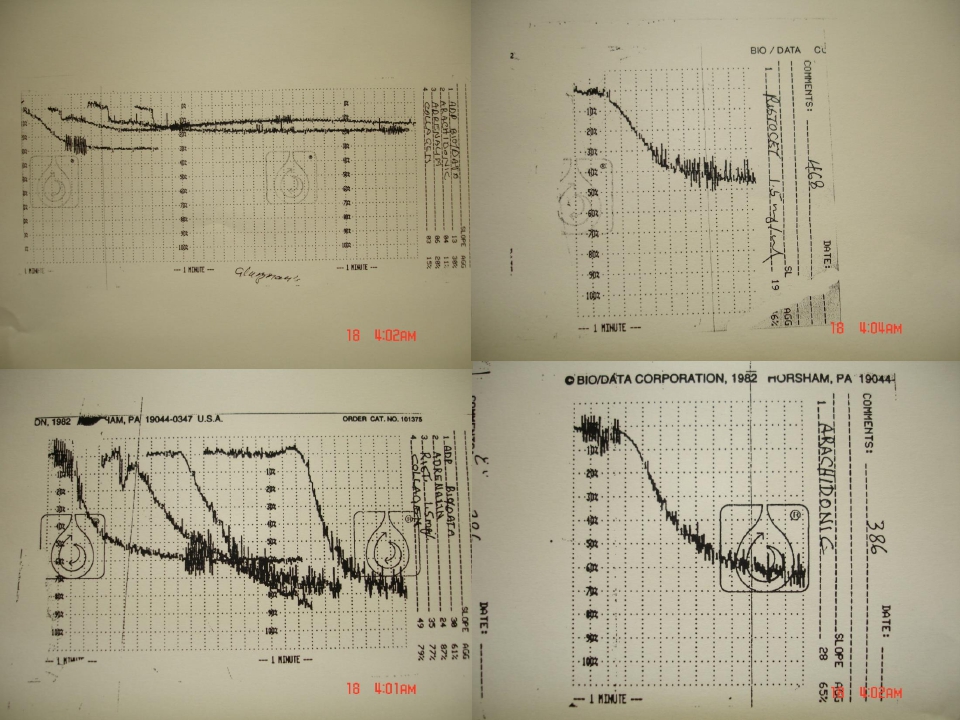 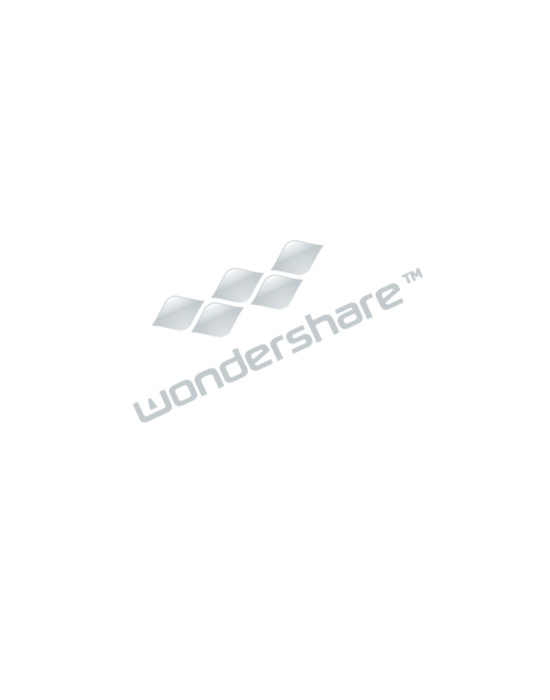 Congenital  Platelet  Disorders
Disorders  of  Adhesion:
. Bernard-Soulier Syndrome
Disorder  of  Aggregation:
	.  Glanzmann thrombosthenia
Disorders  of  Granules:
	.  Grey Platelet Syndrome
	. Storage Pool deficiency
. Hermansky-Pudlak syndrome
.Chediak-Higashi syndrome
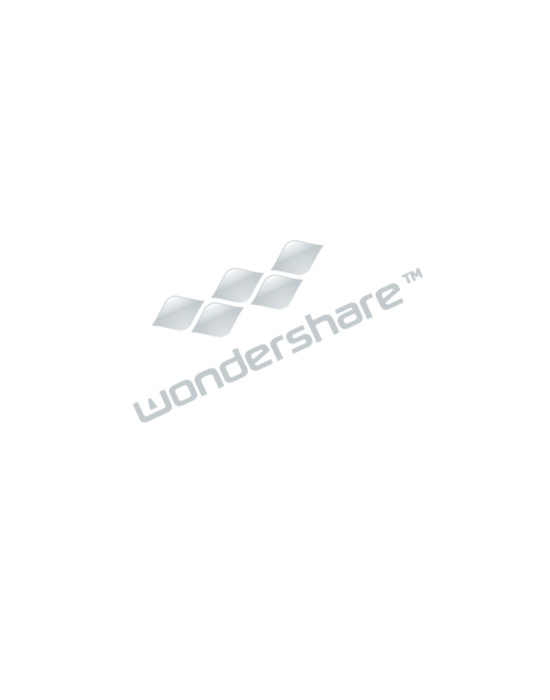 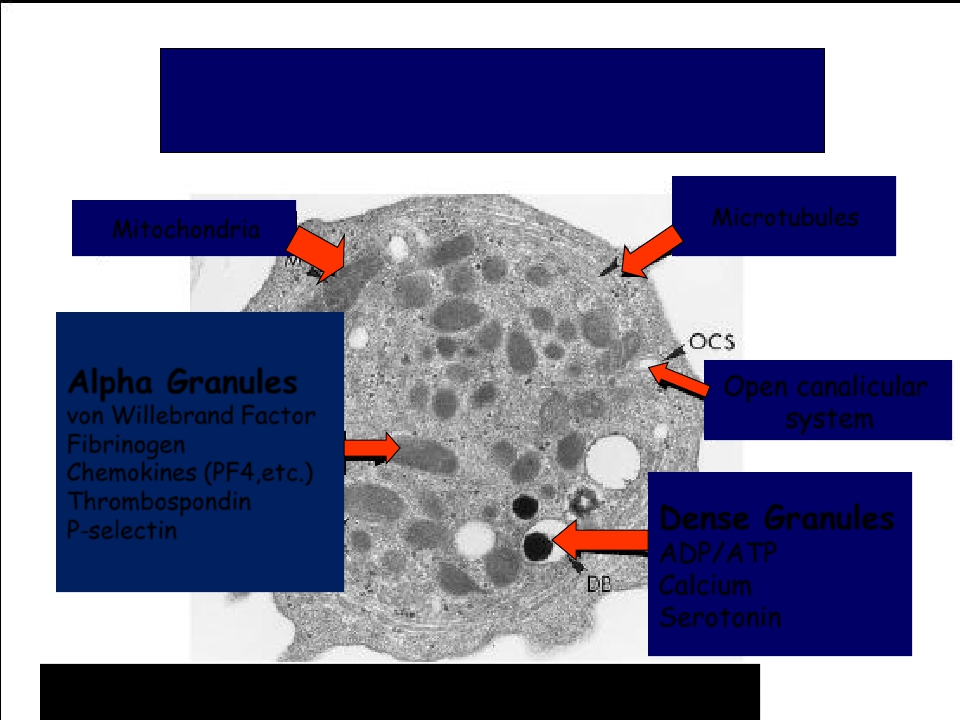 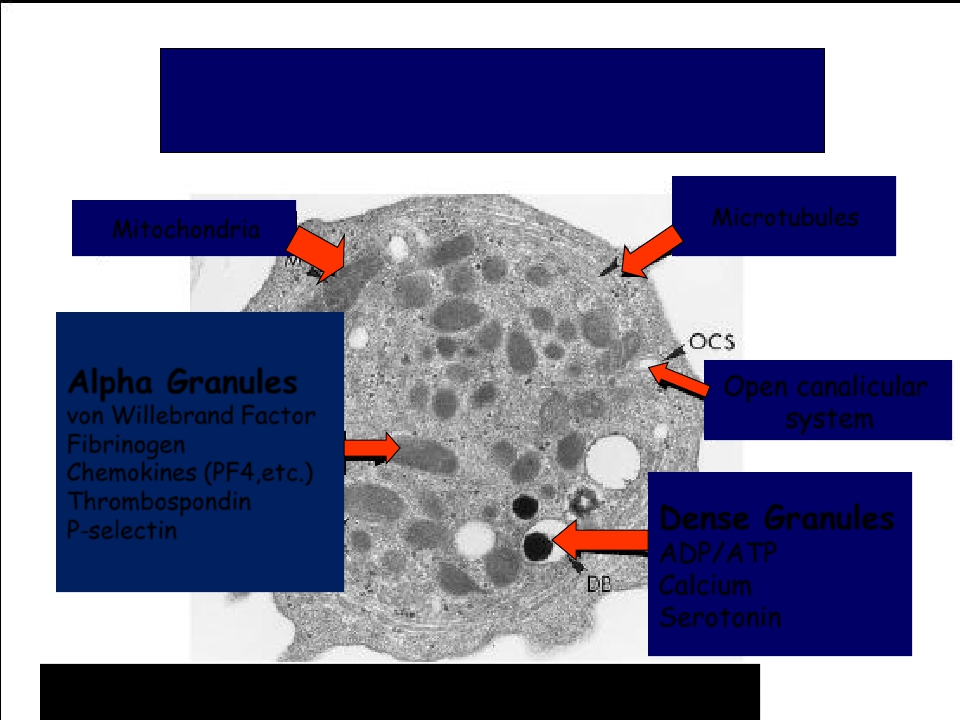 Platelet Ultrastructure
Microtubules









		Open canalicular
			system




Dense  Granules
ADP/ATP
Calcium
Serotonin
Mitochondria








Alpha  Granules
von Willebrand Factor
Fibrinogen
Chemokines (PF4,etc.)
Thrombospondin
P-selectin
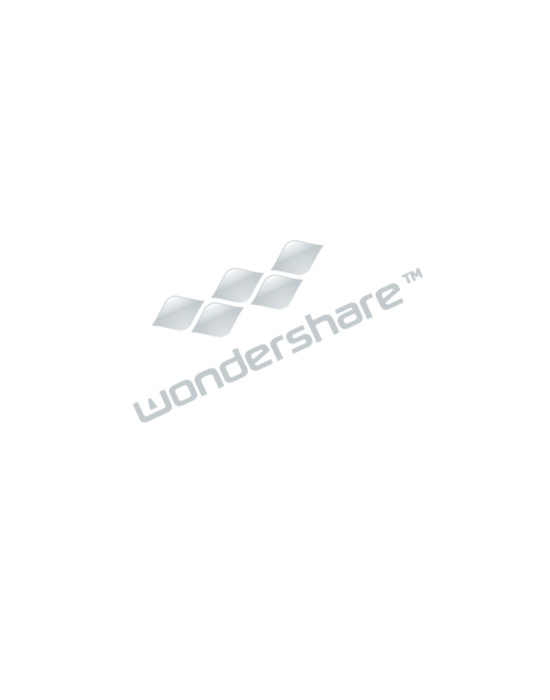 Platelet  Activation
• Adhesion:
Bernard-Soulier  Syndrome  (BSS)
•
•
•
•
Shape  change
Aggregation
Release
Clot  Retraction
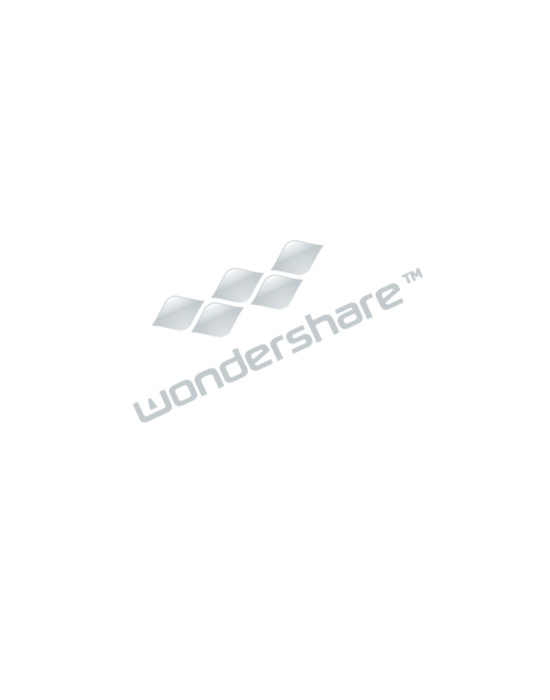 Bernard-Soulier    Syndrome
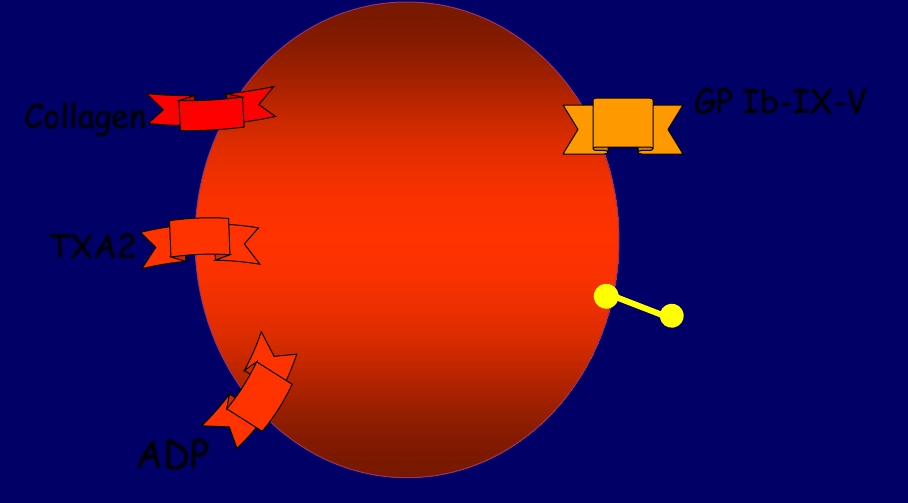 Platelet
GP Ib-IX-V
	(vW Factor)










	GP  IIb-IIIa
(Fibrinogen, vWF)
Collagen
(GP Ia, GP VI)



		TXA2











			ADP
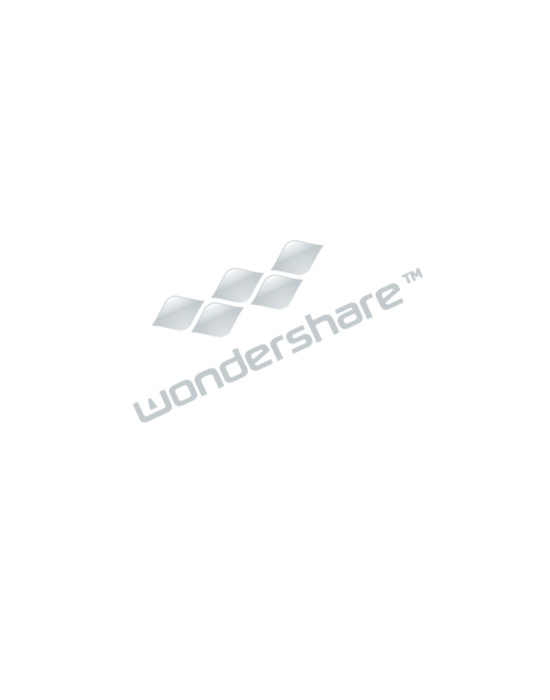 Bernard-Soulier    Syndrome
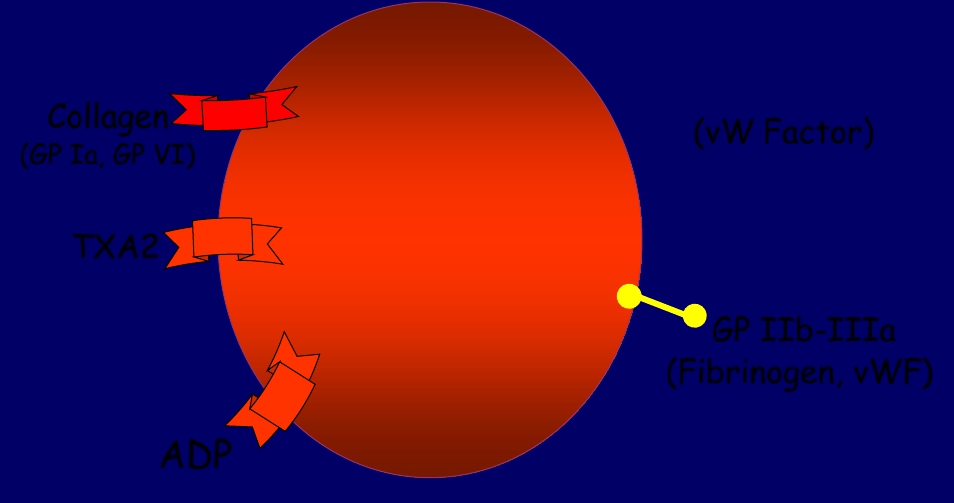 Platelet
Collagen
(GP Ia, GP VI)



		TXA2











			ADP
(vW Factor)











		GP IIb-IIIa
(Fibrinogen, vWF)
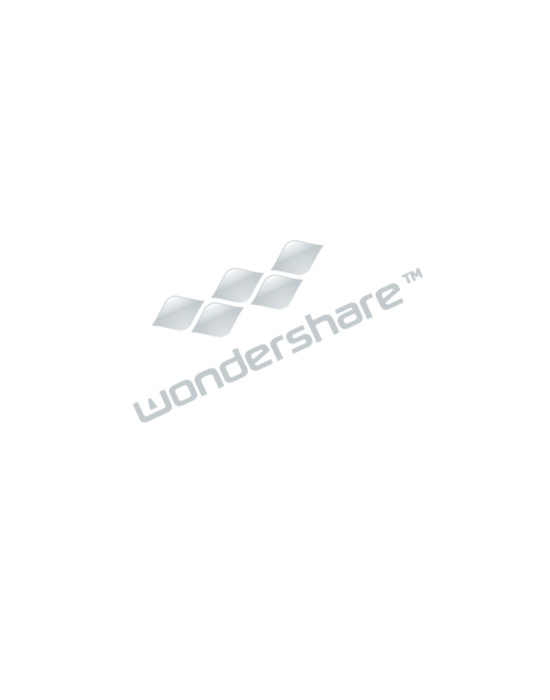 Platelet  Activation
• Adhesion:
Bernard-Soulier  Syndrome  (BSS)
•
•
Shape  change
Aggregation
Glanzmann
Thrombashenia
•
•
Release
Clot  Retraction
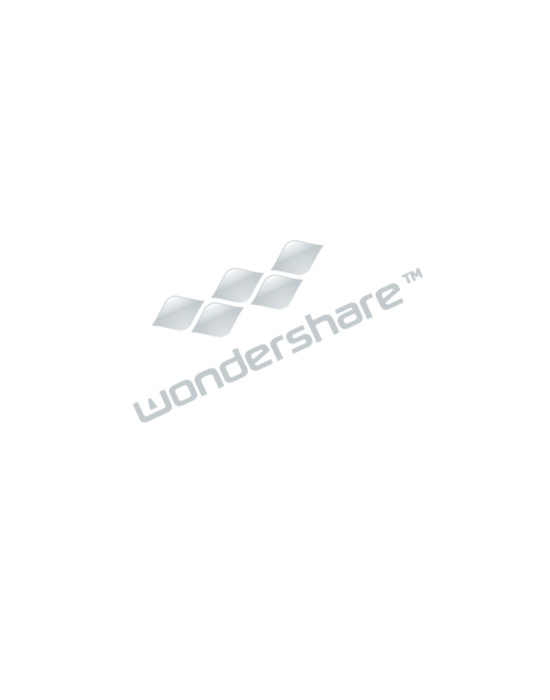 Glanzmann  Thromasthenia
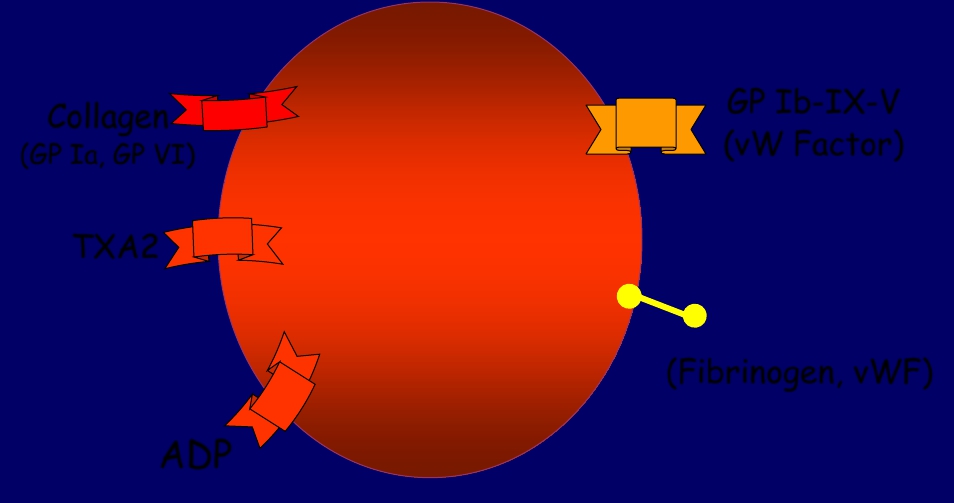 Platelet
GP Ib-IX-V
		(vW Factor)










	GP  IIb-IIIa
(Fibrinogen, vWF)
Collagen
(GP Ia, GP VI)



		TXA2











			ADP
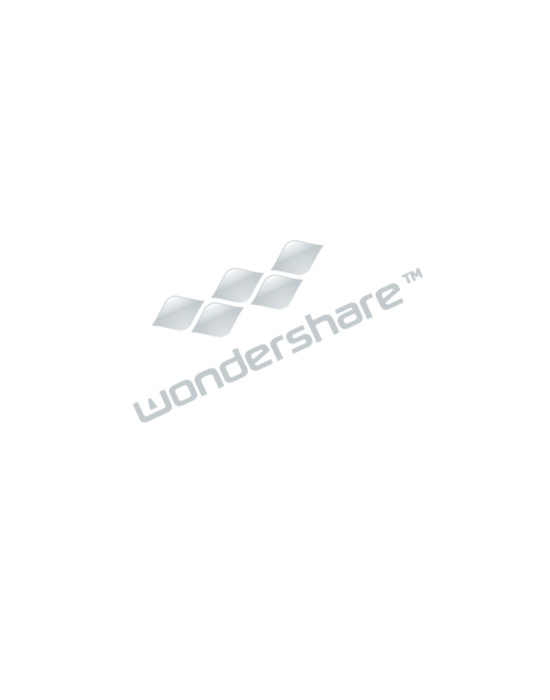 Glanzmann  Thromasthenia
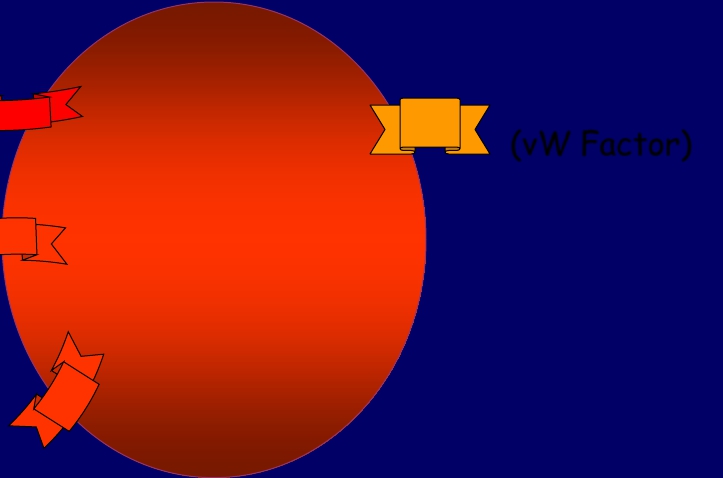 Platelet
GP  Ib-IX-V
	(vW Factor)
Collagen
(GP  Ia,  GP  VI)



		TXA2
ADP
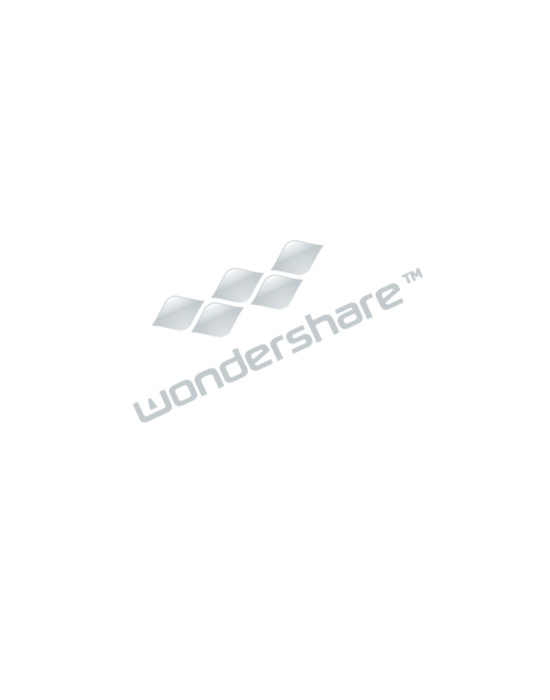 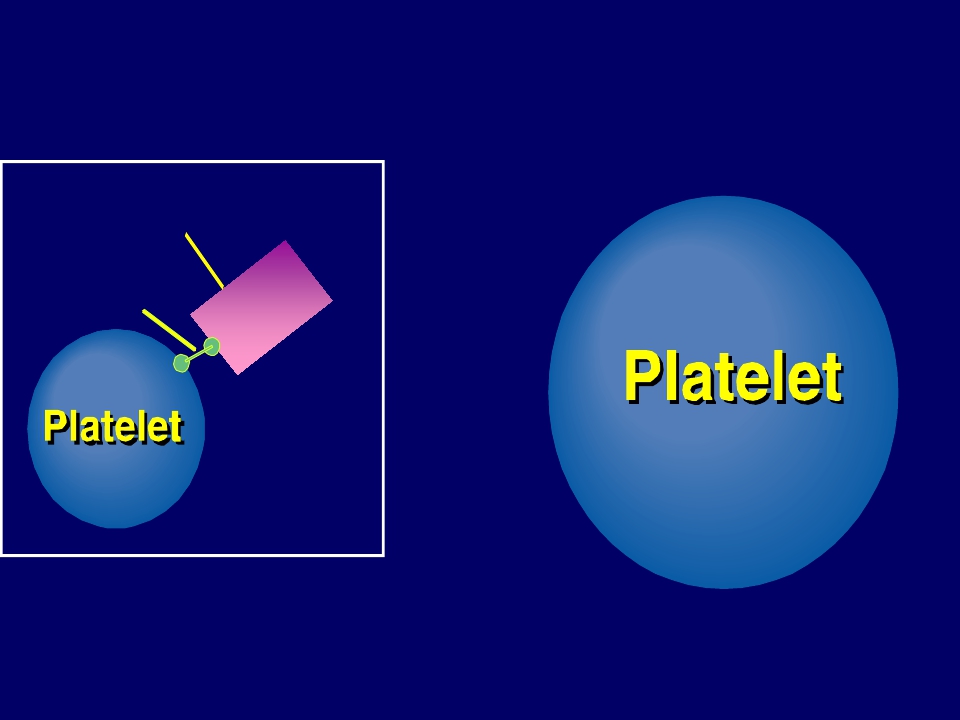 Glanzmann  Thrombasthenia







	Fibrinogen
IIb-IIIa
Normal
No Gp IIb-IIIa Receptors
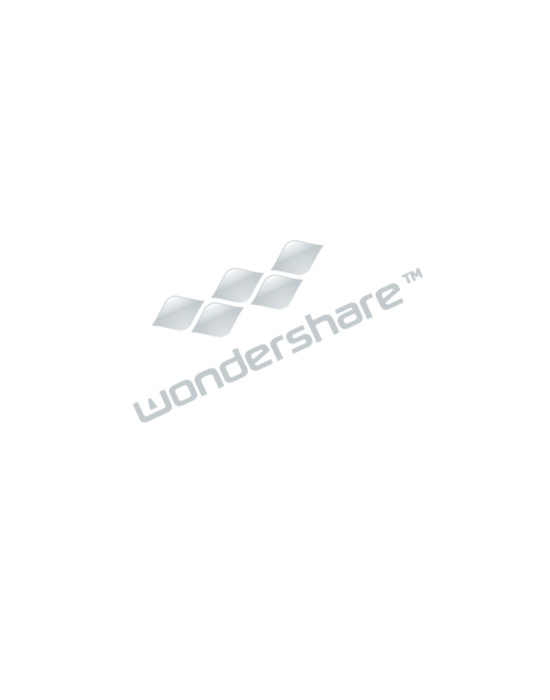 Objectives
At  the  end  of  this  lecture  the  student
is  expected  to:
-   Understand  platelet normal  ultrastructure
-  Understand  the  functions  of  different  platelets
organelles  and  surface  receptors
-  Understand  the  mechanisms  of  platelet  functions
-  Relate  membrane  receptors  and  granule  content  to
normal  function  in  hemostasis  and  bleeding
(platelet)  disorders
وفقن الله